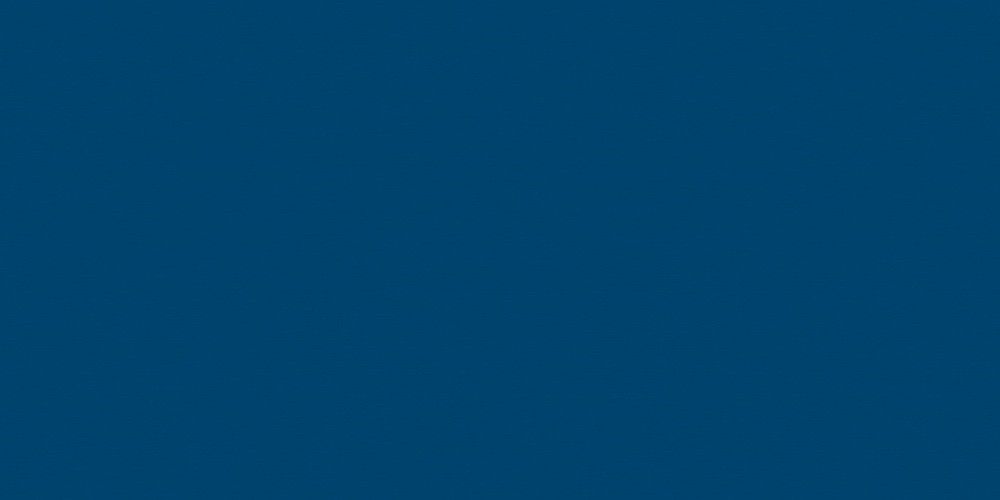 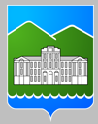 ОТЧЁТ ГЛАВЫ КЫШТЫМСКОГО ГОРОДСКОГО ОКРУГА ЛЮДМИЛЫ АЛЕКСАНДРОВНЫ ШЕБОЛАЕВОЙ
Отчёт главы Кыштымского
Об итогах социально-экономического развития, результатах деятельности 
главы и администрации Кыштымского городского округа 
за 2023 год и задачах на 2024 год
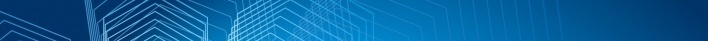 Социально - экономическое развитие 
Кыштымского городского округа
Стратегия  социально - экономического развития до 2035 года
Программа реализации Стратегии на 2020 - 2024 годы
Муниципальные целевые программы по основным направлениям развития
Инициативные 
проекты
Муниципальные  
проекты
Национальные 
проекты
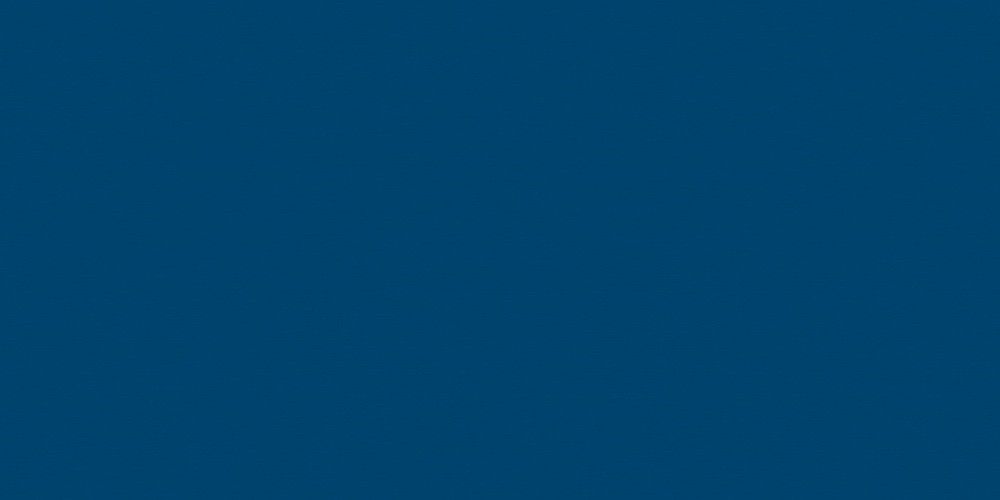 Основные показатели местного бюджета
 (млн рублей)
Бюджет
Отчёт главы Кыштымского
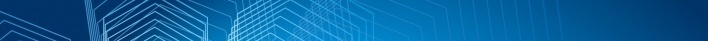 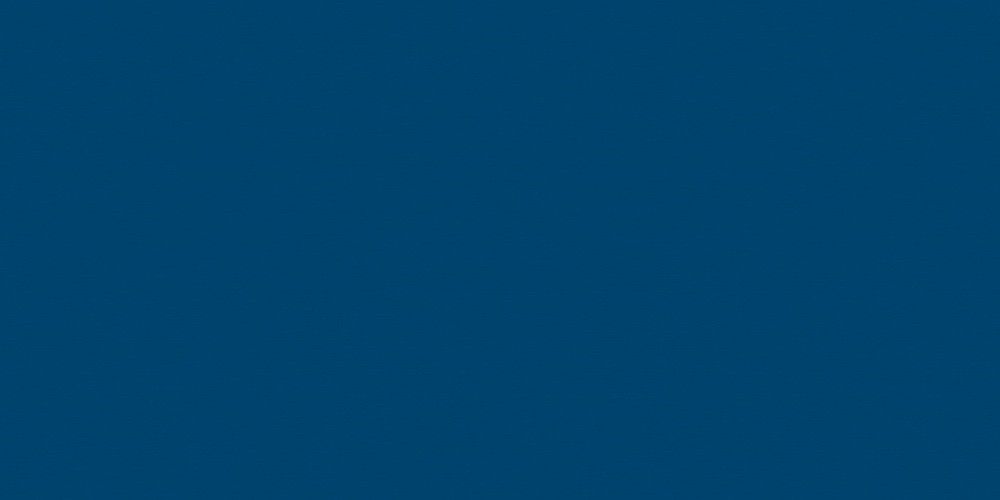 Структура доходов
 (тыс. рублей)
2291019,7 тыс. руб. .
Бюджет
Отчёт главы Кыштымского
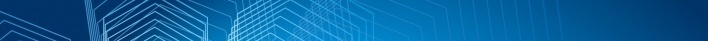 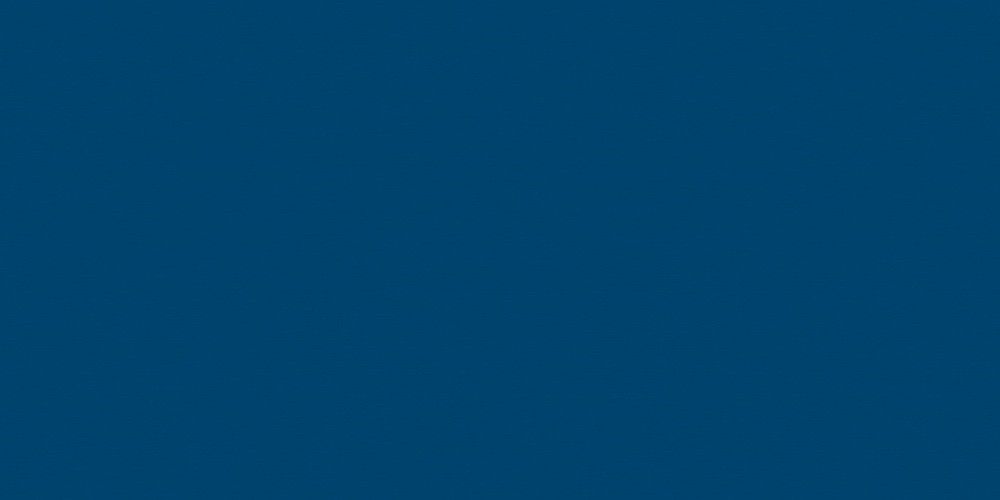 Динамика налоговых и неналоговых доходов 
(в сопоставимых условиях, тыс. рублей)
Бюджет
Отчёт главы Кыштымского
Рост собственных доходов

1.  Рост заработной платы, дивидендов

Рост отчислений от самозанятых

Продажа имущества
рост 35%
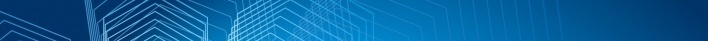 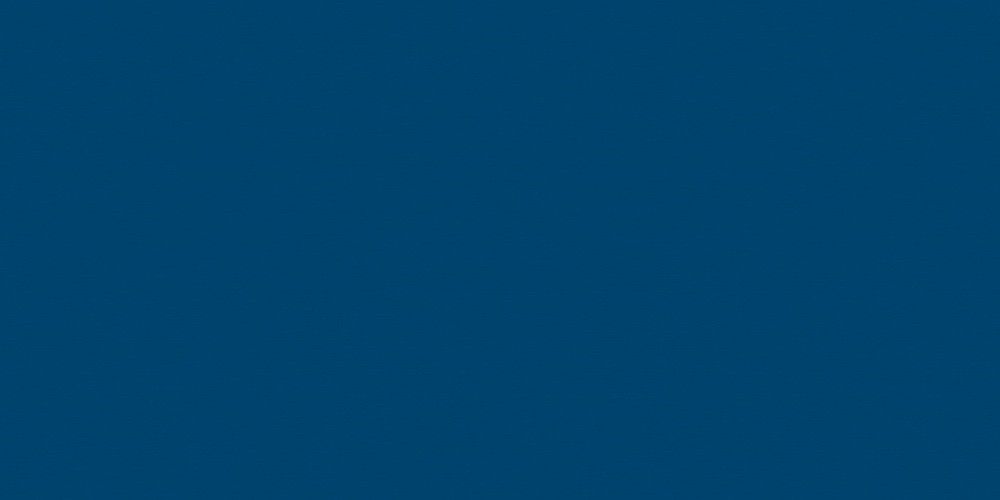 Поступление доходов от предприятий
404 904,51 тыс. рублей
Бюджет
Отчёт главы Кыштымского
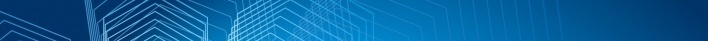 3 млн 519 тыс. рублей
(рост 59%)
самозанятые
Рост расходов местного бюджета 
социального характера
Бюджет
Физическая культура и спорт
54 622,9 ТЫС. РУБЛЕЙ
Образование
1 113 844,3 ТЫС. РУБЛЕЙe
Социальная политика
312 994,2 ТЫС. РУБЛЕЙ
48,6%
Культура
327 288,2 ТЫС. РУБЛЕЙ
14,3%
13,9%
78,9% - СОЦИАЛЬНЫЕ РАСХОДЫ
2,4%
21,1% - ОСТАЛЬНЫЕ РАСХОДЫ
Средняя номинальная (начисленная) 
заработная плата (рублей)
Бюджет
49,1%
Доля расходов на оплату труда в местном бюджете
63
Количество финансируемых из бюджета муниципальных учреждений
18 678,3 рублей
Труд работников бюджетной сферы оплачивался не ниже минимального размера оплаты труда
19 000 человек
(занято в экономике округа)
Занятость 
населения
Кыштым
Экономика
Челябинская область
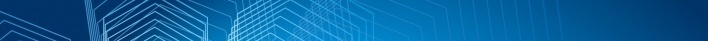 1 589 человек
0,1 человек на одну вакансию
54172,9рублей
Среднемесячная начисленная заработная плата в экономике округа месяцев (120,3%)
Коэффициент напряжённости  на рынке труда
1 135
человек
Самозанятые
(годовой прирост)
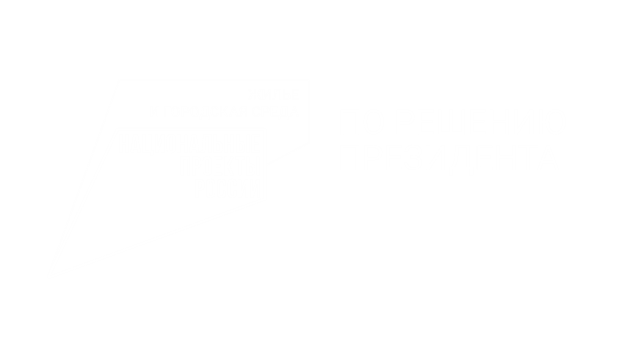 Жилищное 
строительство
Приоритет: 
жильё и городская среда
17
12 725
27 человек
14 481 кв.м
18 445 кв.м
342 человека
аварийных домов расселено по переселению
 из ветхо - аварийного жилья 
в 2022 – 2023 годах
сокращён жилой фонд, непригодный для проживания
в 2022 - 2023 годах
площадь расселённых домов в 2022 – 2023 годах
в 2023 году введено 
в эксплуатацию
обеспечено жильём детей - сирот и детей, оставшихся без попечения родителей в 2022 – 2023 годах
переселено из аварийного жилья в 2022 – 2023 годах
Теплоснабжение
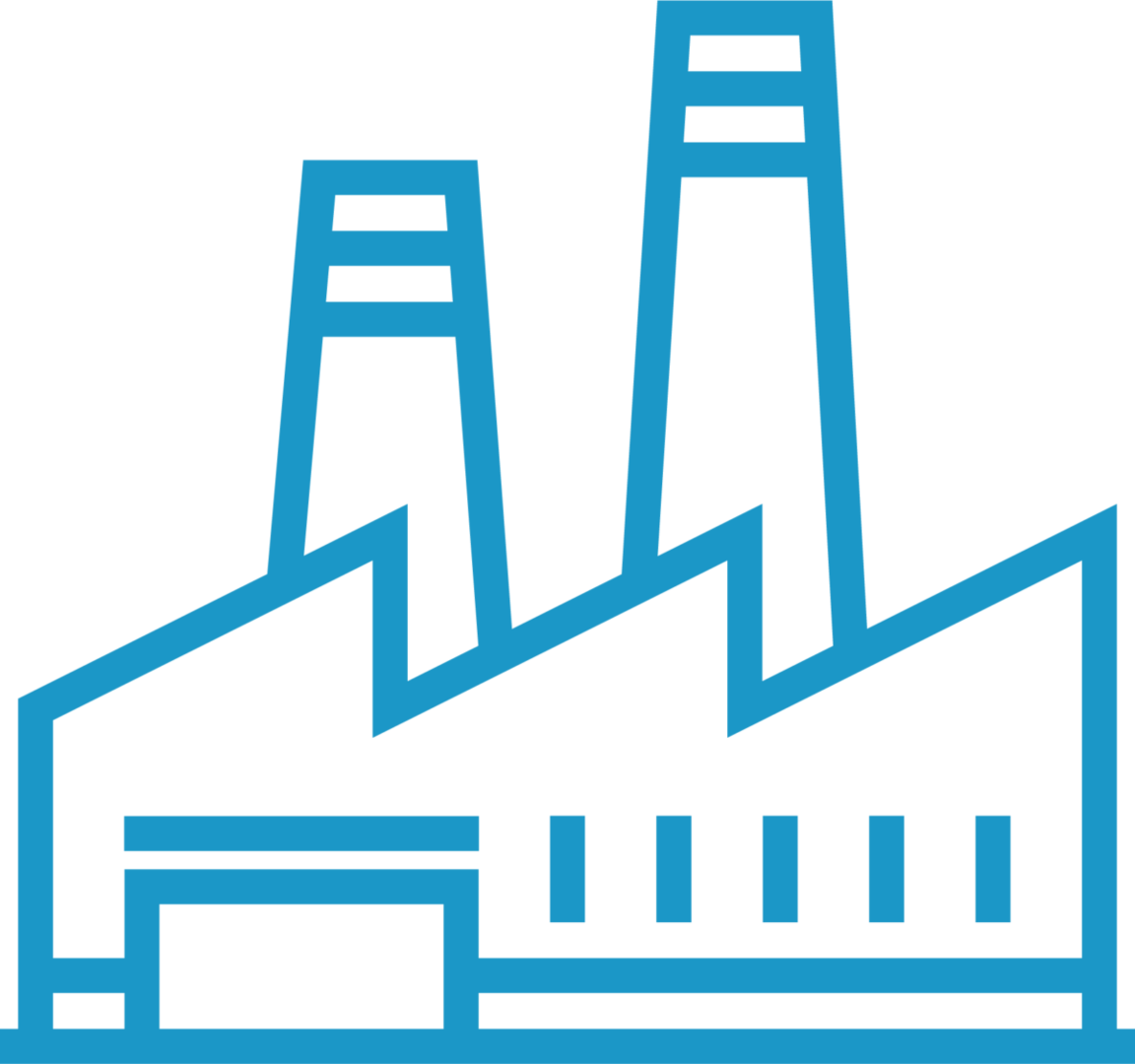 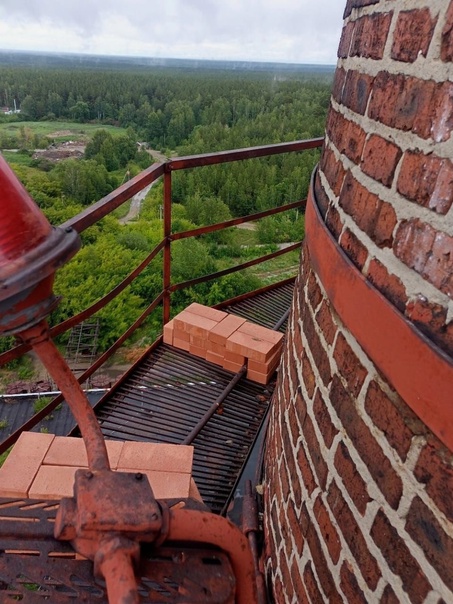 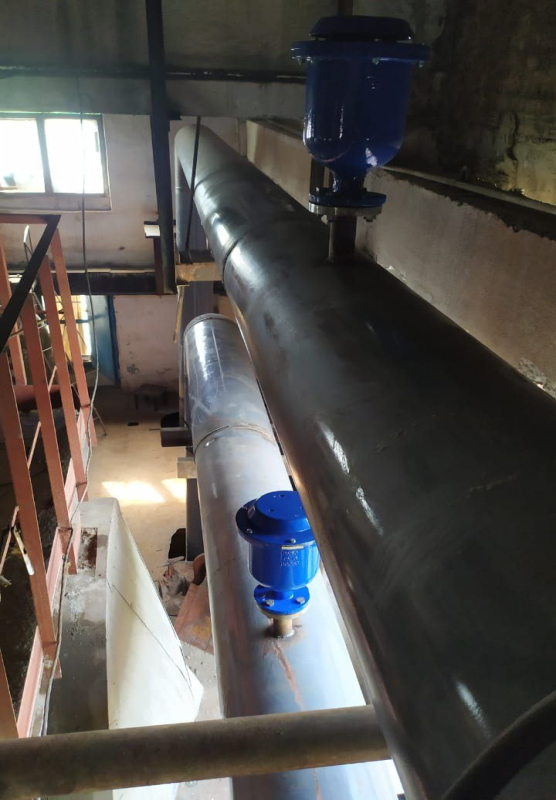 Приоритет: развитие инженерной инфраструктуры
Заключено концессионное соглашение до 2038 года
Центральная котельная: ремонт резервного котла, кровли и дымовой трубы, реконструкция коллектора
2023 год
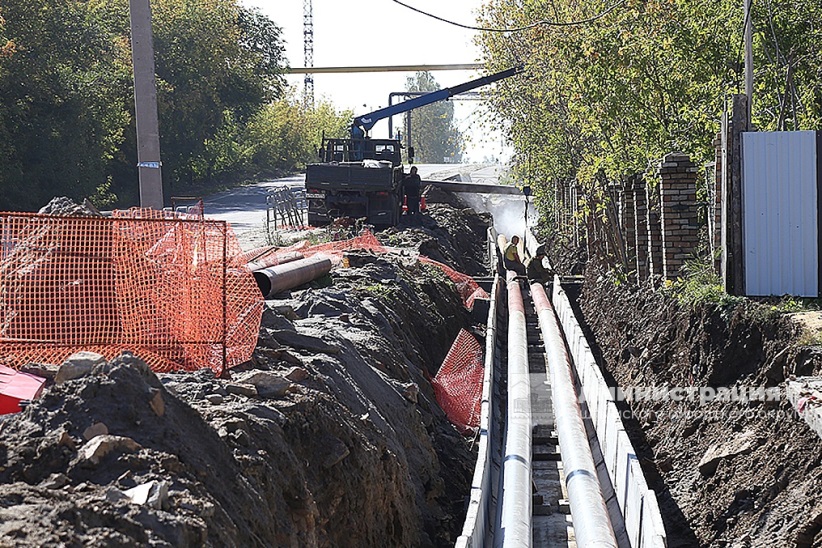 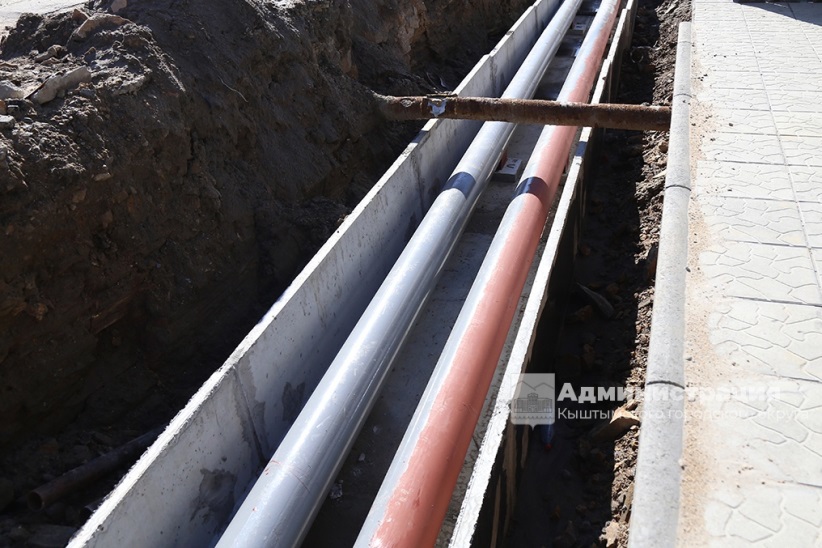 АО «Челябкоммунэнерго»
Подводящие сети от центральной котельной: капитальный ремонт участка магистрального трубопровода на улице Челюскинцев (первый этап)
Теплоснабжение
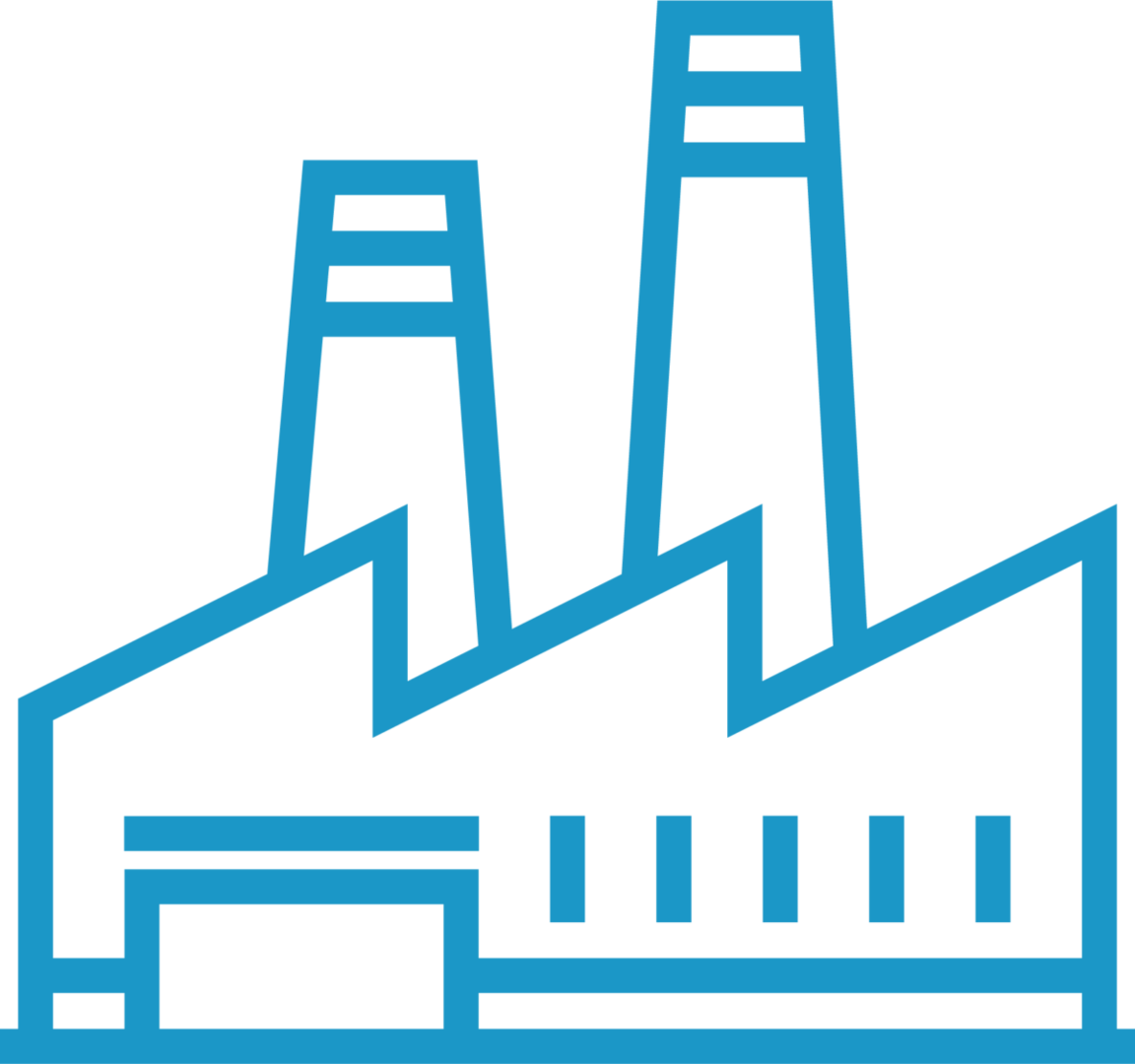 Приоритет: развитие инженерной инфраструктуры
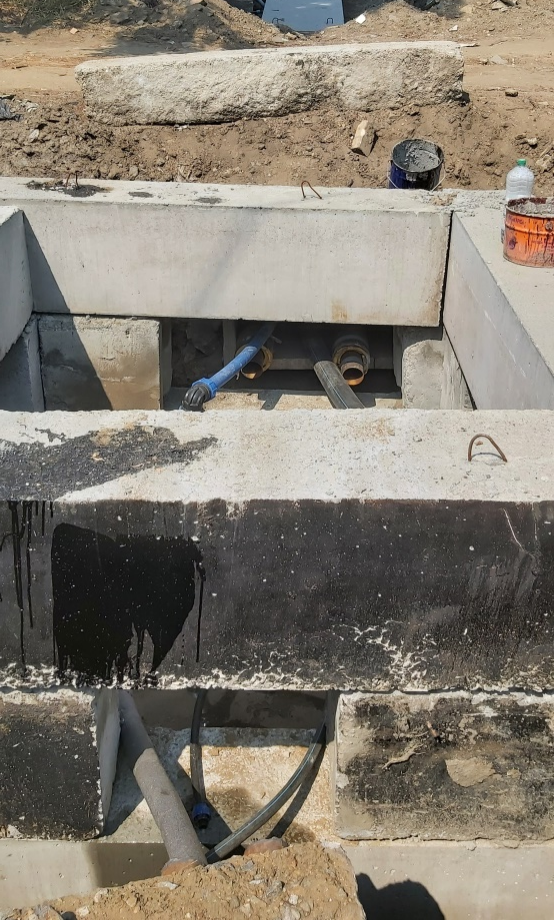 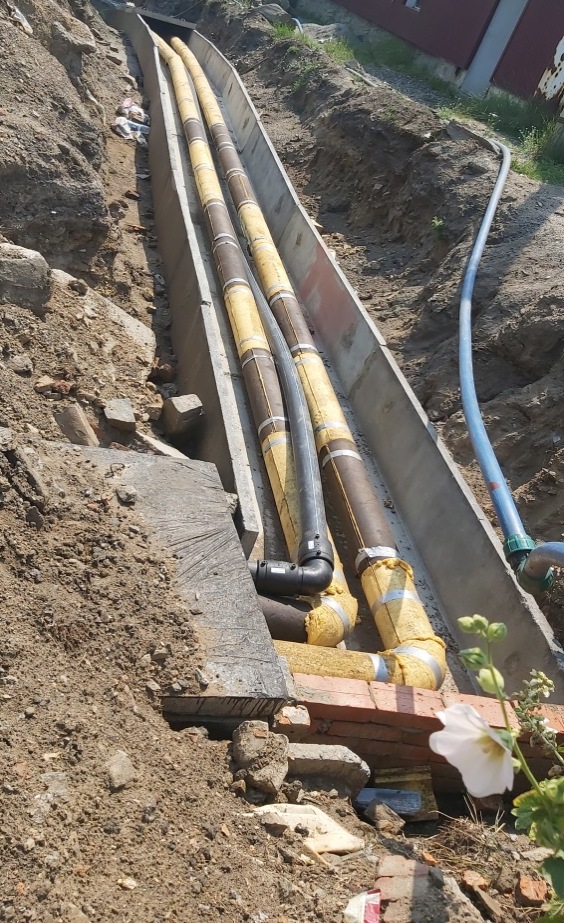 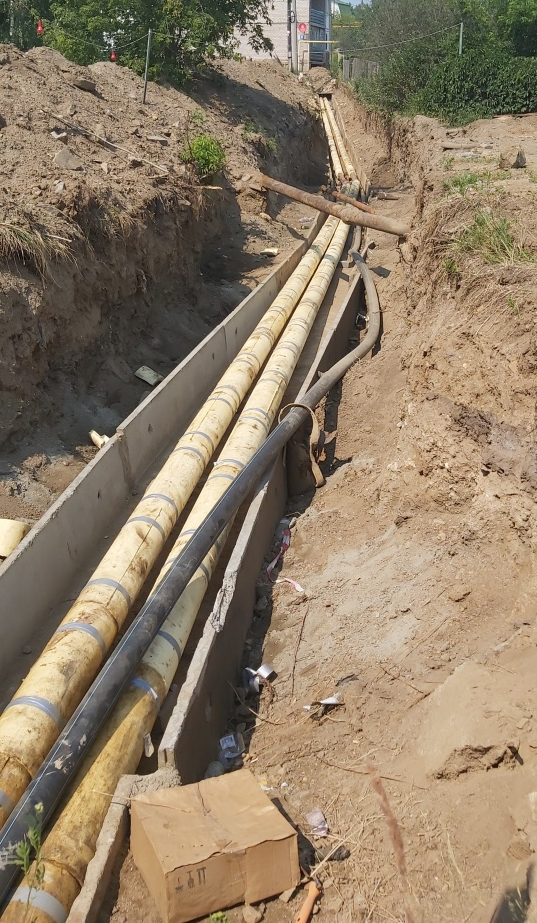 Район Дальней Дачи: модернизация подводящих сетей
2023 год
Ресурсоснабжающая организация 
МП «Многопрофильное предприятие»
Район абразивного завода: модернизация подводящих сетей
Газификация (строительство сетей)
Догазификация (техприсоединение)
Приоритет: развитие инженерной инфраструктуры
Реализованы проекты, разработанные за счёт 
средств жителей
74 км
Газораспределительных сетей построено с 2010 по 2023 годы
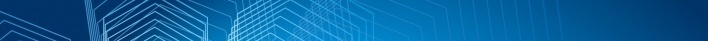 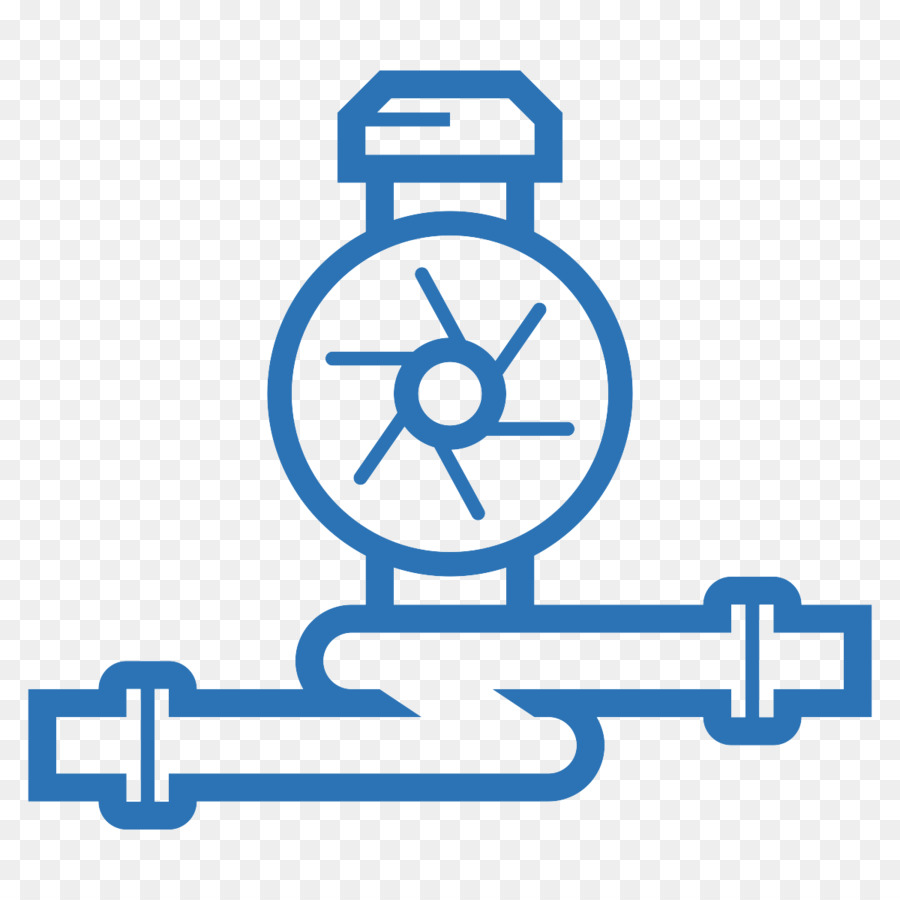 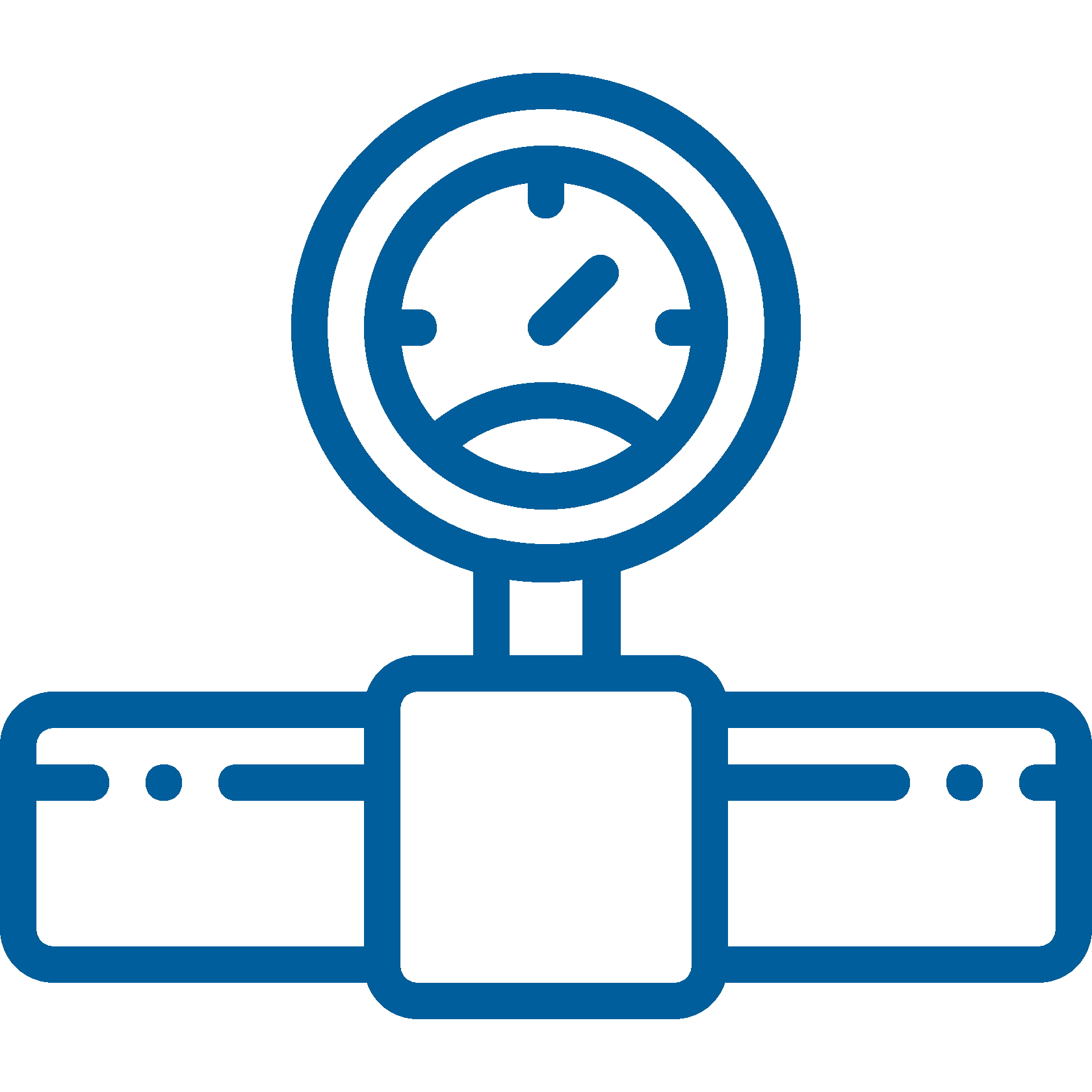 ГРС «Кыштым», мощностью 32 тыс. м3/ ч (28 тыс. м3/ ч до 2020 года)
Задачи
458 - обеспечена техническая возможность подключения
Завершить строительство 
ГРС «Кыштым -2», 2025 год

2024 год -  строительство ГРС, положительное заключение госэкспертизы получено
332 – построено да границ земельного участка
25 тыс. м3/ ч
7 тыс. м3/ ч
1271
предприятия 
и население
договоров на догазификацию
в договорах        с населением
244 – выполнено подключений
Водоснабжение,
водоотведение
Приоритет: развитие инженерной инфраструктуры
2023 год
2023 - 2024 годы
2023  - 2025 годы
Водовод в посёлке Тайгинка:
проектирование           и строительство
Строительство коллектора с КНС            в микрорайоне Коноплянка
Модернизация коллектора в районе АО «Радиозавод»
Электроснабжение
Приоритет: развитие инженерной инфраструктуры
2023 год
Построена линия наружного 
освещения на улицах Коноплянка и Булдымская
Реализован проект по монтажу линии наружного освещения 
(въезд в город  с Каслинского шоссе)
Выполнено освещение привокзальной площади
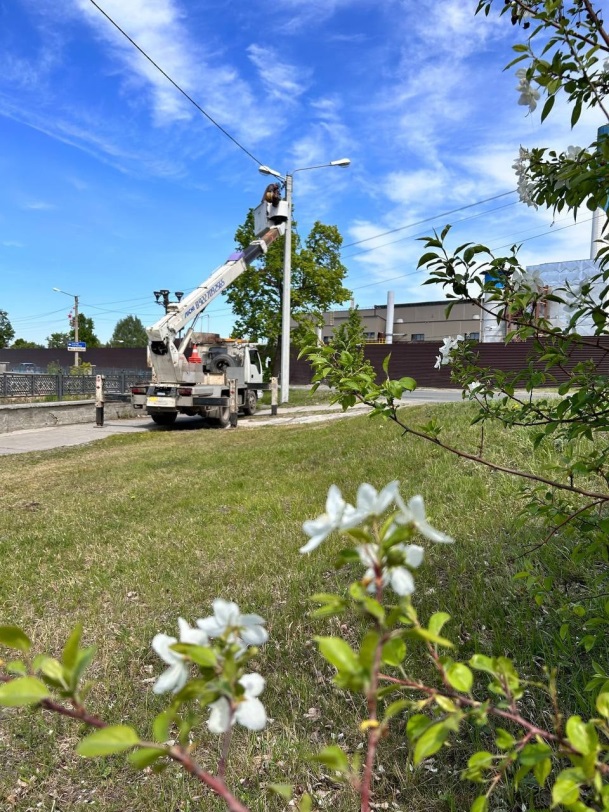 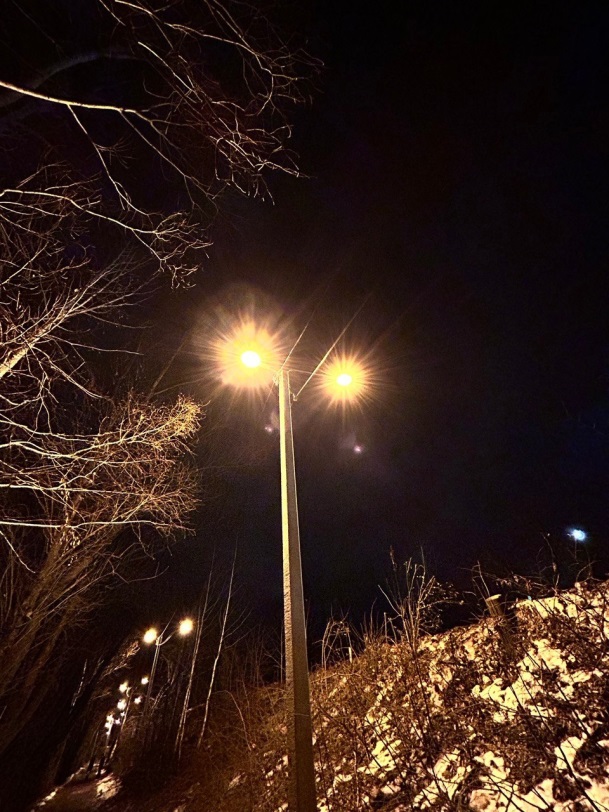 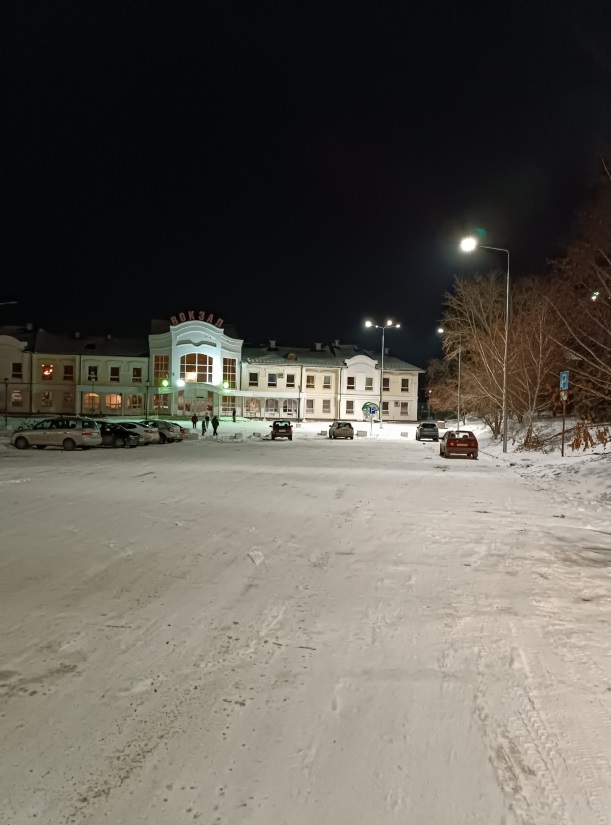 2023  год
2023 год
Ремонт дорог
Протяжённость отремонтированных 
в 2023 году дорог  - 1 527 метров
(21 млн 070 тыс. рублей)
2024 год 
от центра до ул.М.-Сибиряка (Освобождение Урала, Садовая)
ул. 2-я Южная
Приоритет: дорожно - транспортная инфраструктура
улица Интернационала
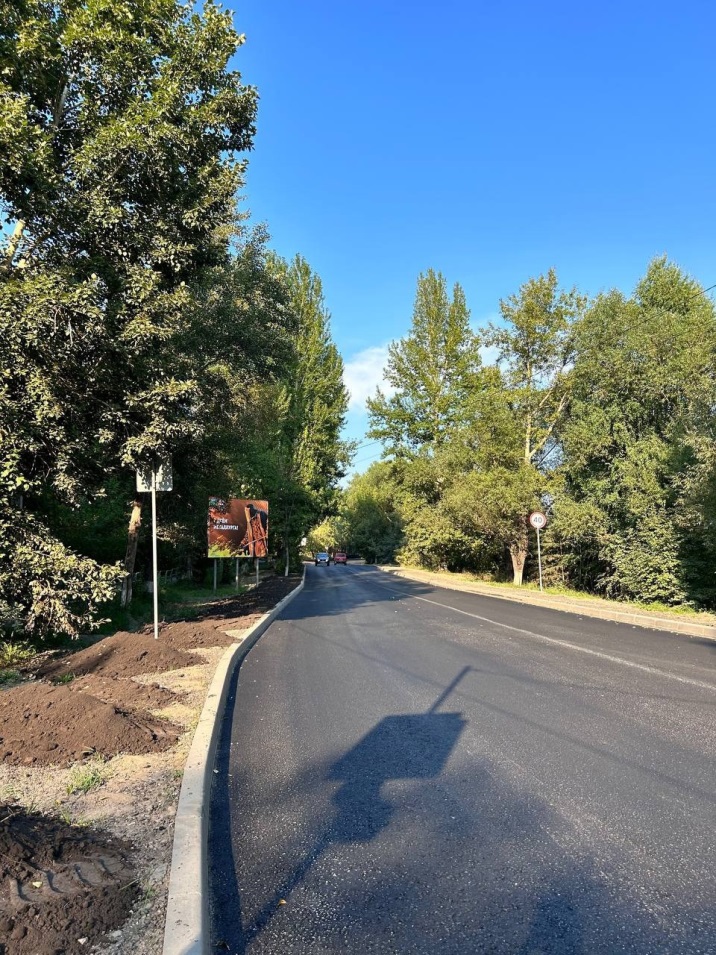 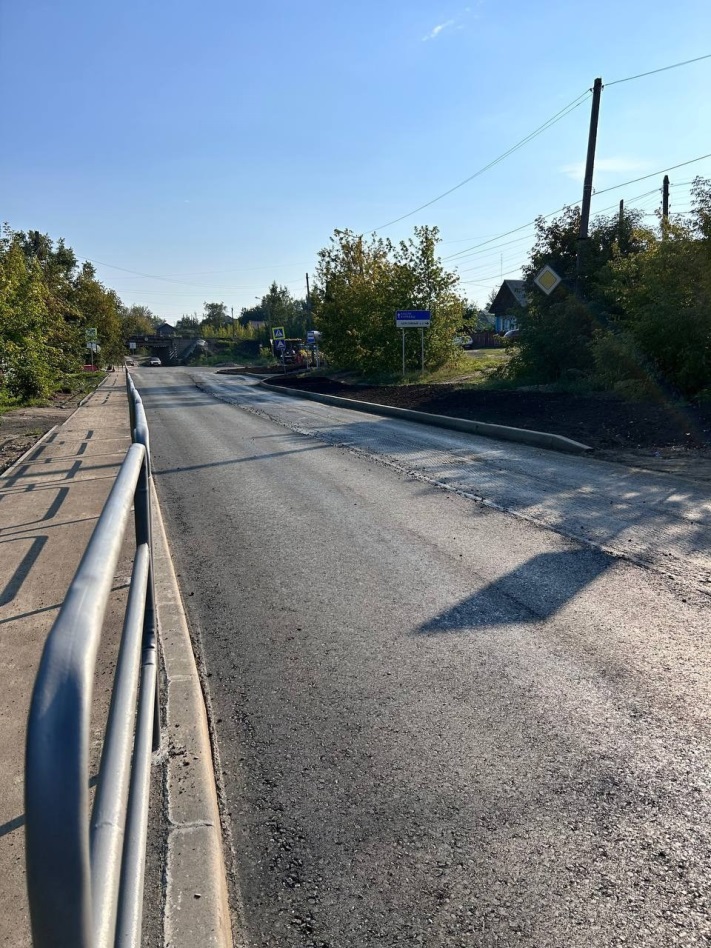 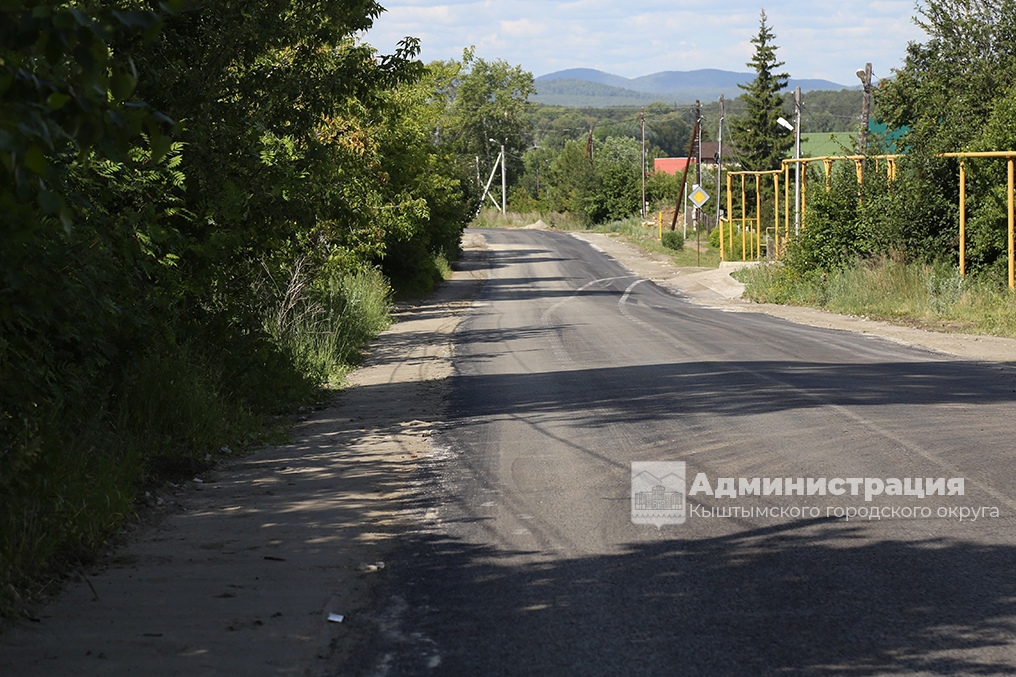 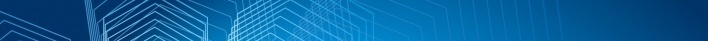 Реализованы контракты длительного цикла
Тротуар на ул. Комарова
Тротуар на ул. Соплякова
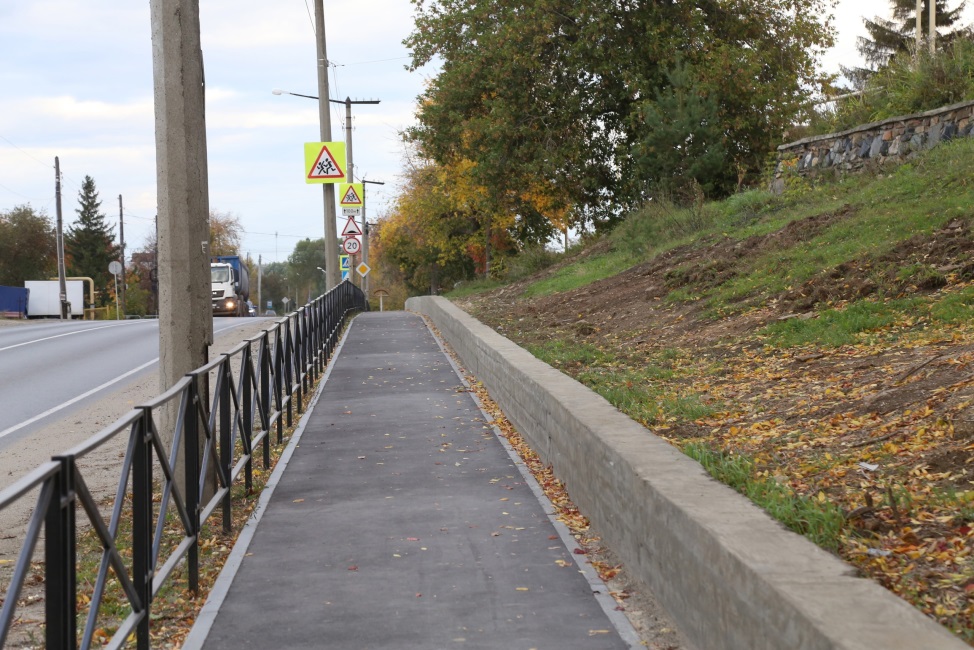 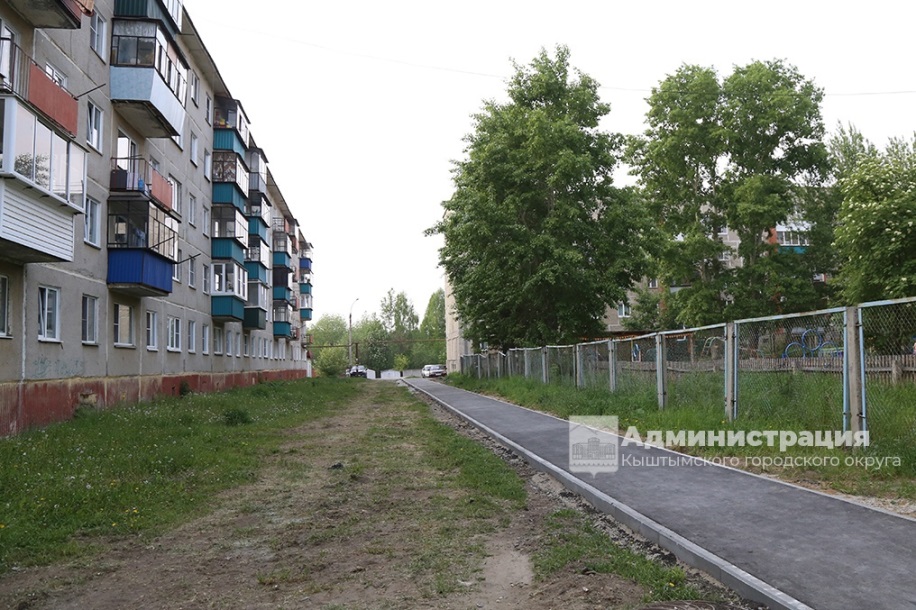 Приоритет: дорожно - транспортная инфраструктура
Мост на «Крутоярах»
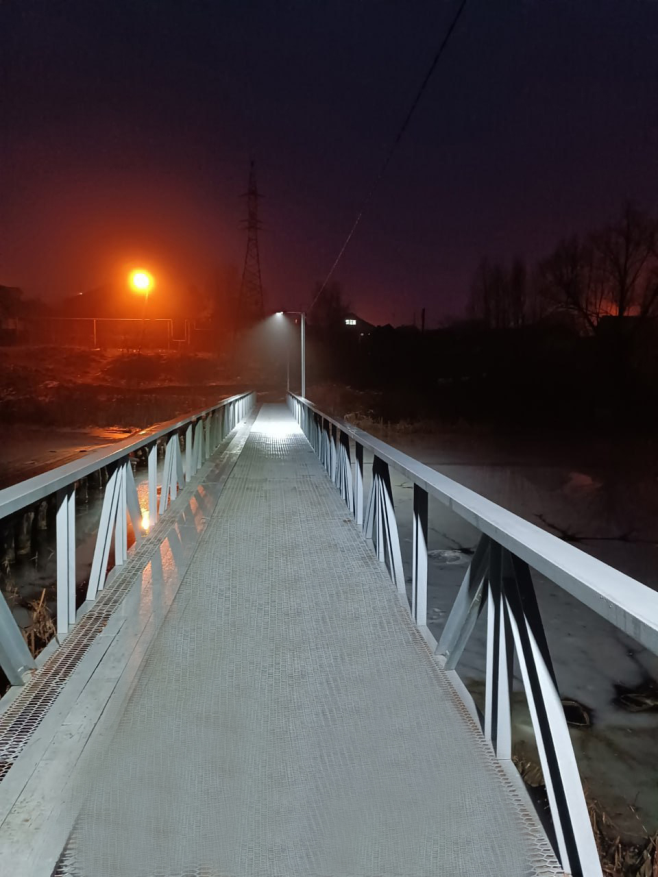 Тротуар на ул. Калинина
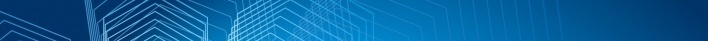 Тротуар на Соймановском проспекте
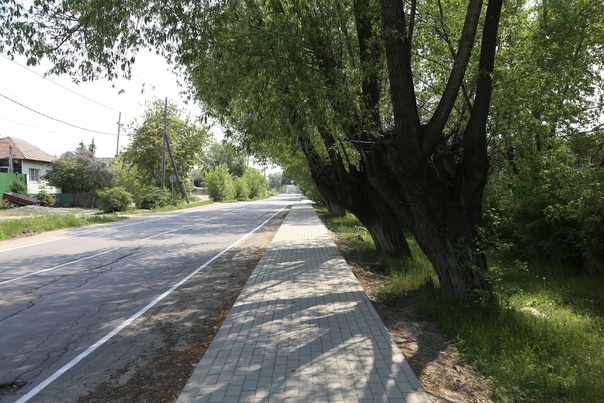 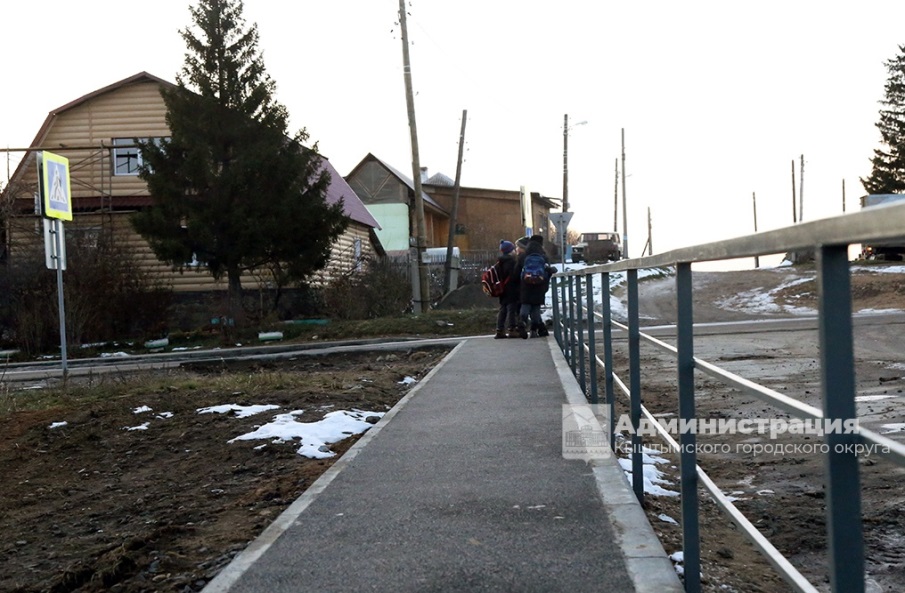 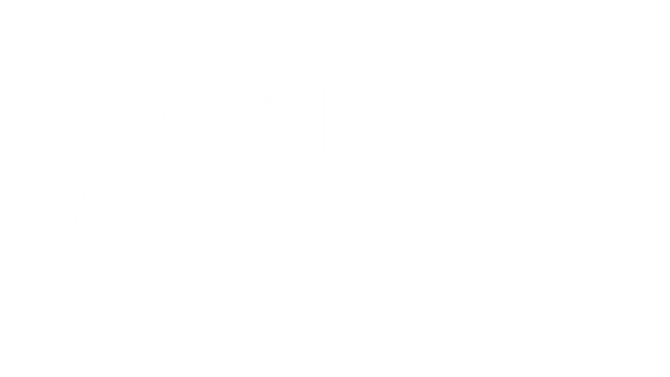 Индекс качества городской среды
(благоприятная)
Городская среда
Портфель проектов «Прошлое-   в настоящем и будущем»
2024 – 2025 годы
41 двор
  с начала реализации программы
Благоустройство
Площадь перед магазином «Универмаг» и почтамтом,
набережная речки Кыштымка. Заявка на Всероссийский конкурс с проектом по благоустройству Нижнего Кыштыма.

15 марта - 30 апреля
Всероссийское голосование за объекты благоустройства
Пешеходная зона: ул. Садовая, площадь К. Маркса, ул. Фрунзе
Двор по ул. К. Либкнехта, 125
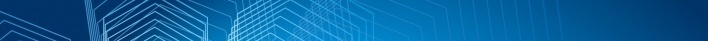 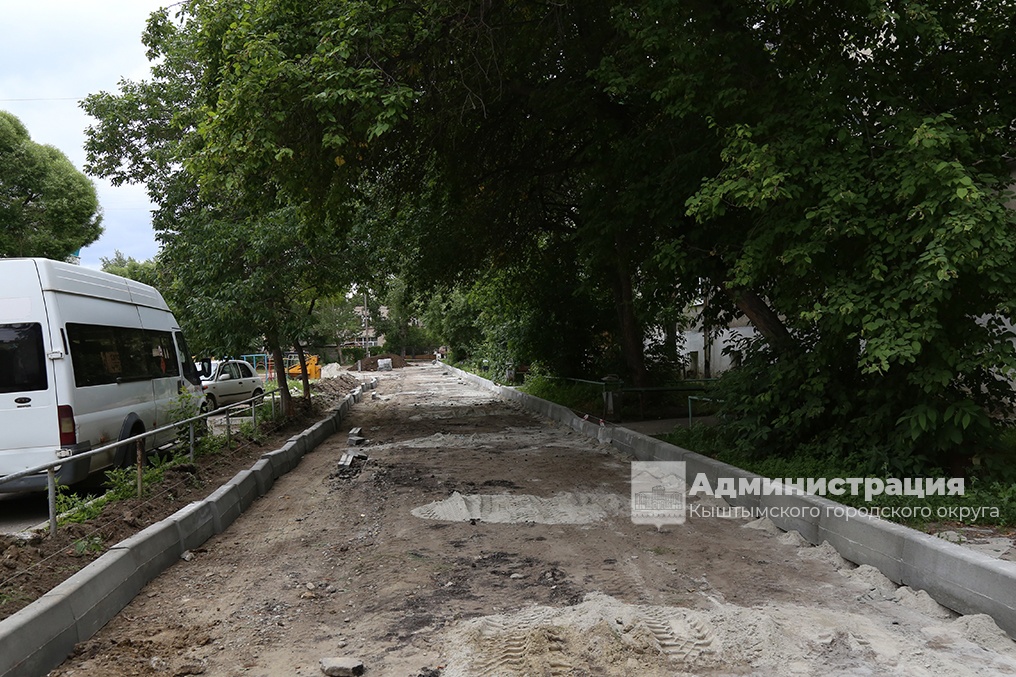 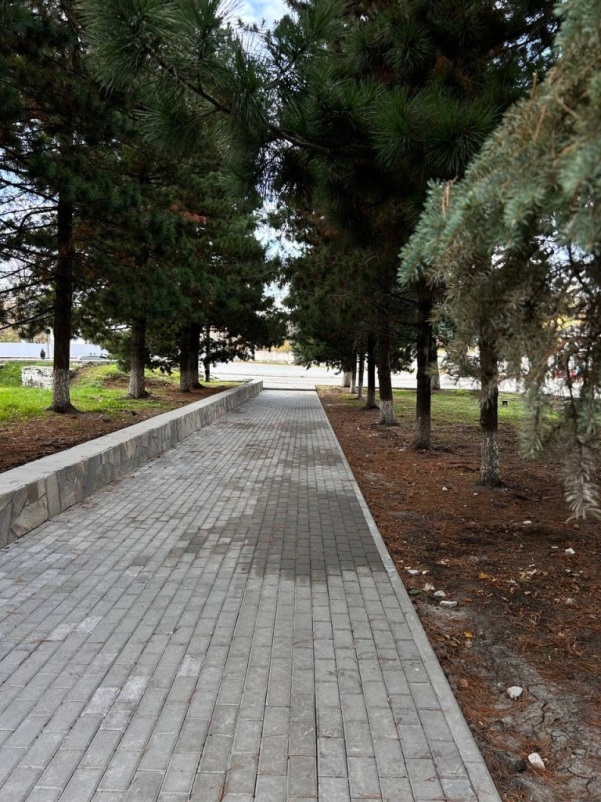 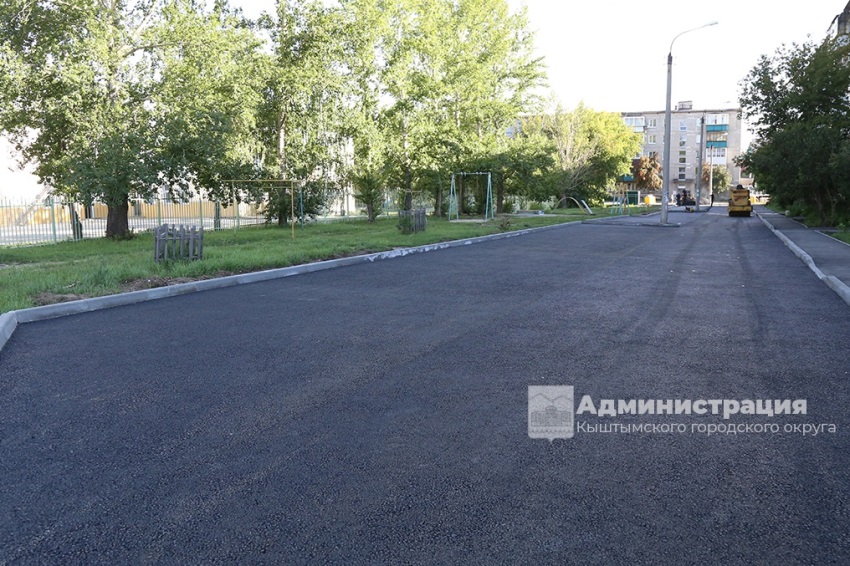 Ремонт клумбы на круговом движении
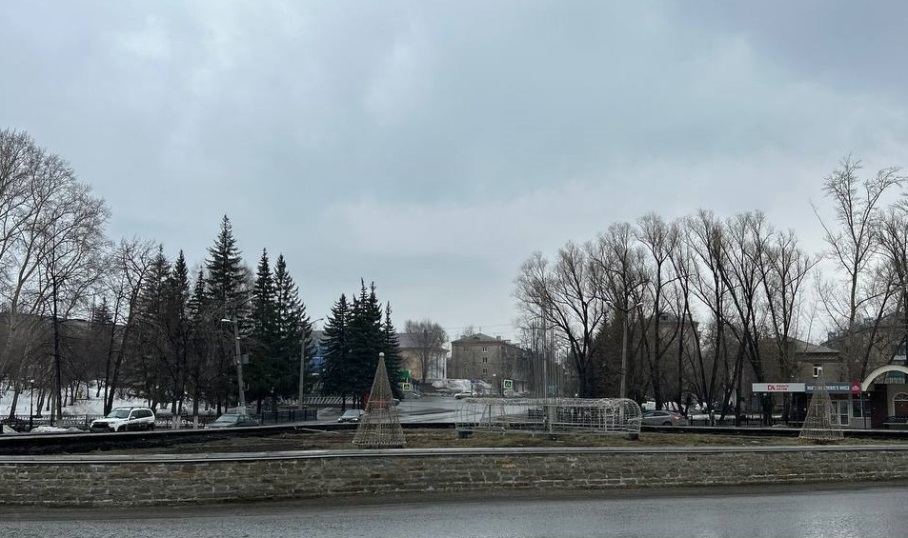 В 2023 году в  Кыштыме прошёл выездной Экспертный совет Минстроя РФ,  дана высокая оценка проектам  по благоустройству
Инициативное бюджетирование в городской среде
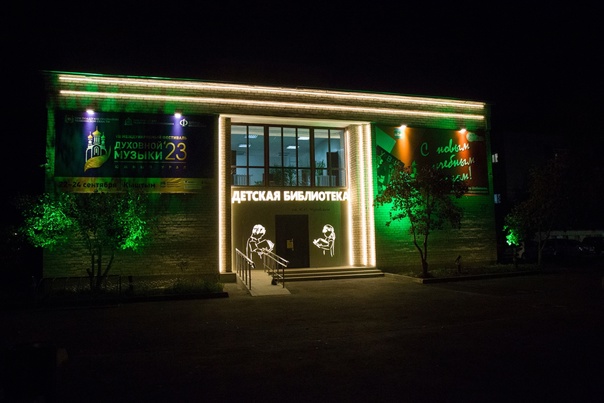 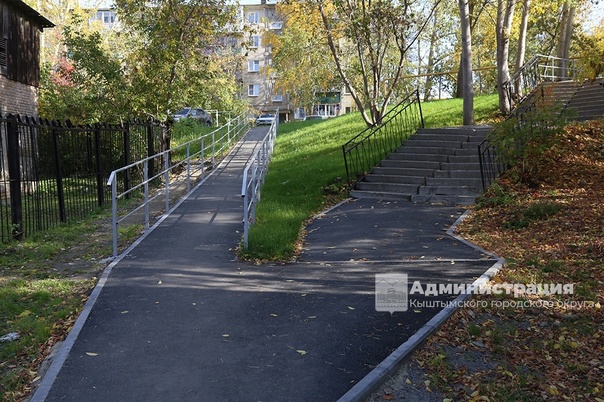 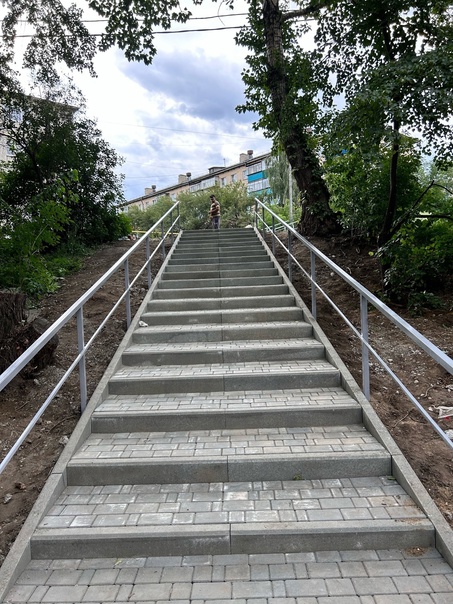 Благоустройство
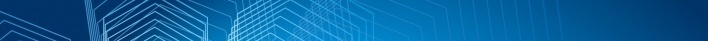 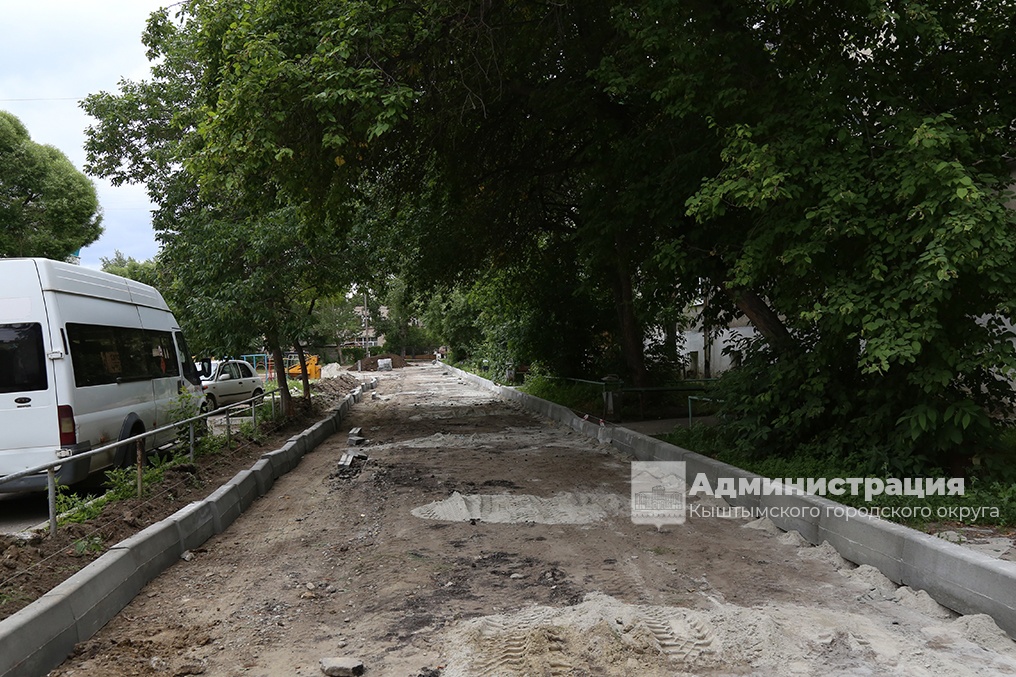 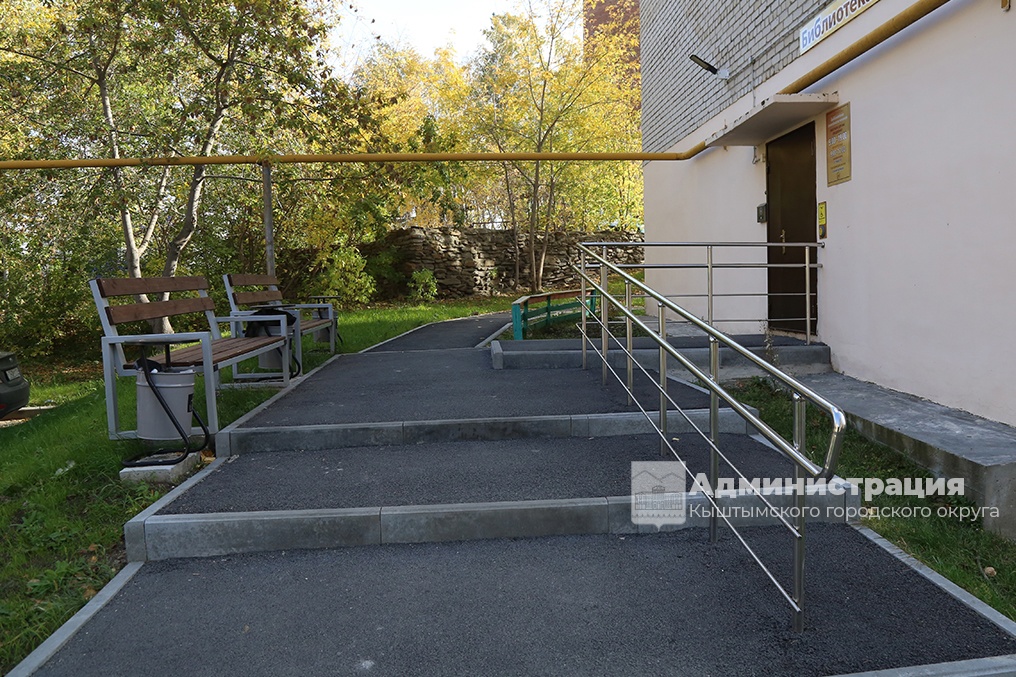 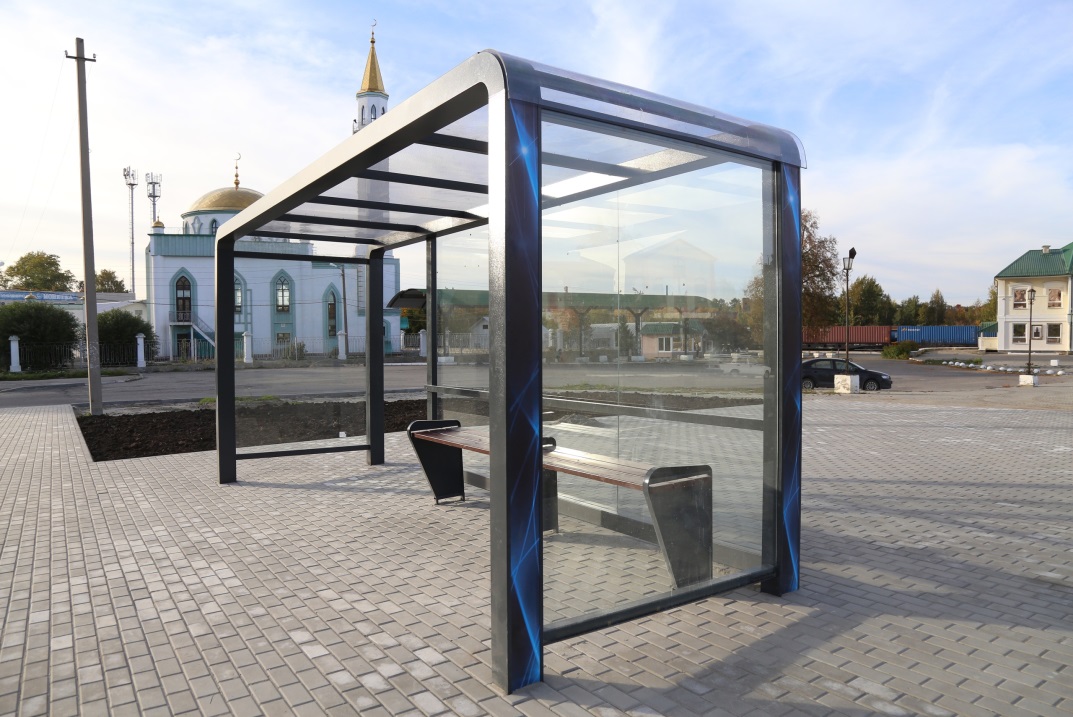 Библиотека семейного чтения 
    (ул.Кр.Звезды,103)

Детская библиотека 
   (ул.Ленина,33а)

Привокзальная площадь

Пешеходная лестница 
    (ул. Ленина, 6)
Благоустройство пляжей
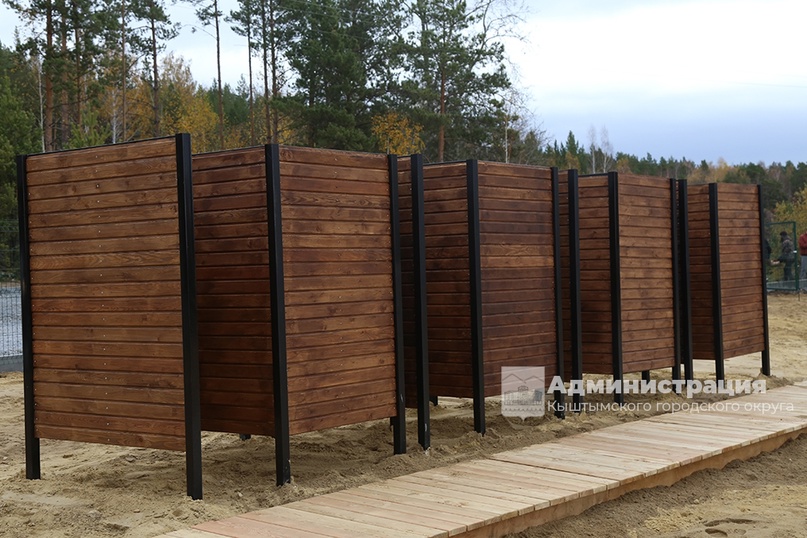 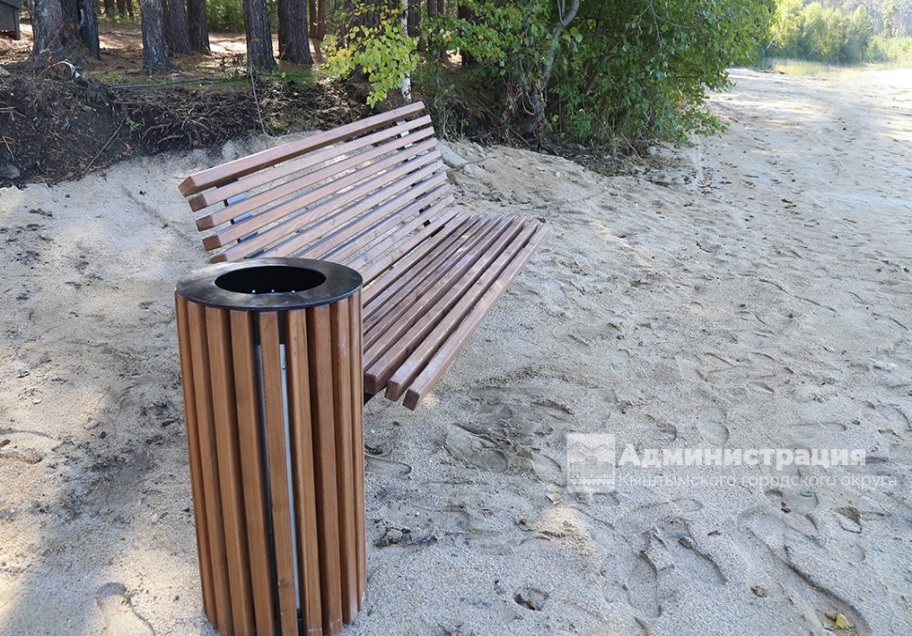 Озёра Анбаш, Светленькое, береговая линия 
по ул.2-я Южная
Благоустройство
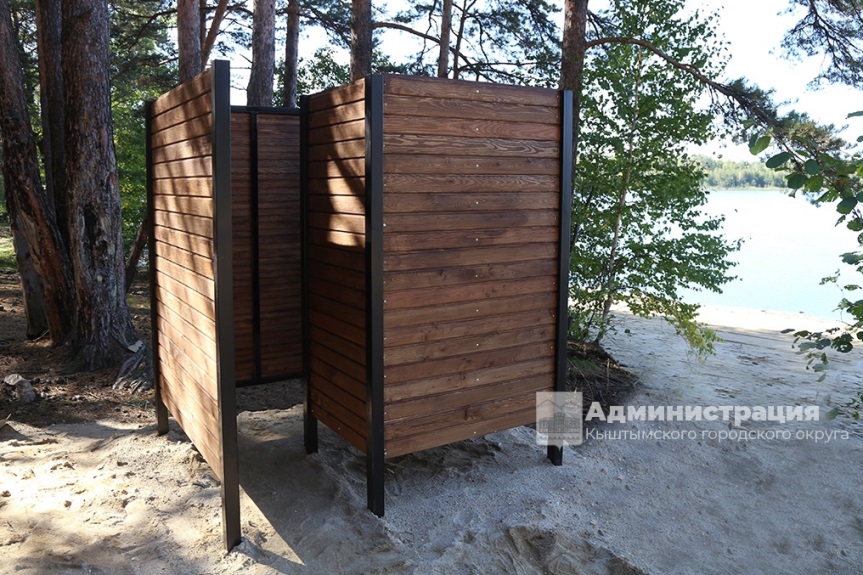 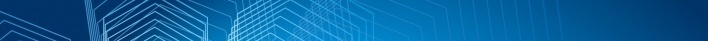 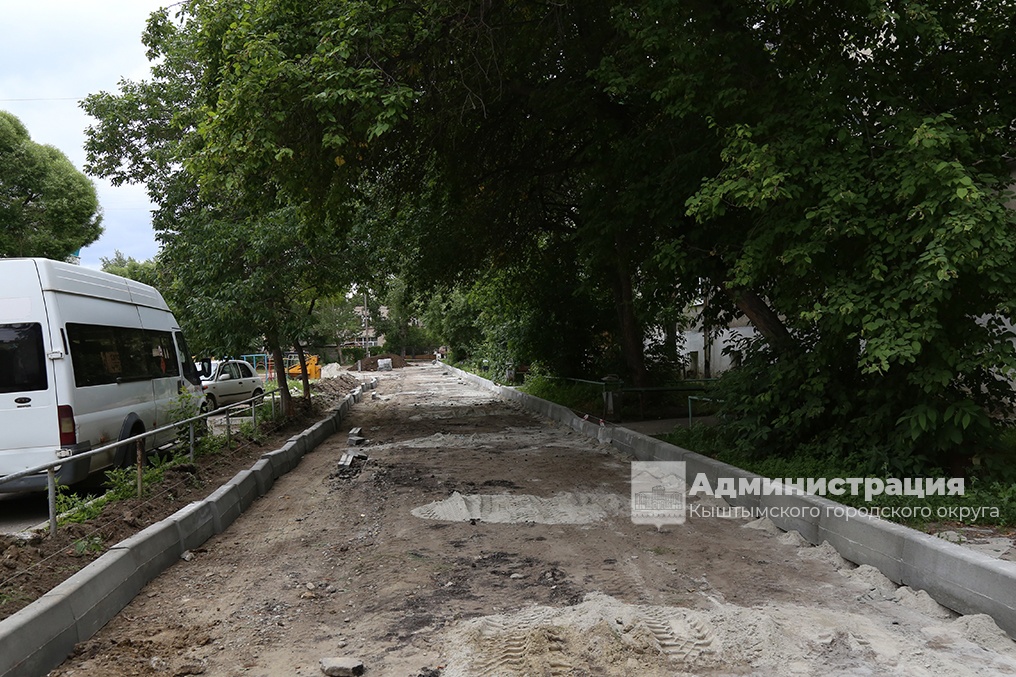 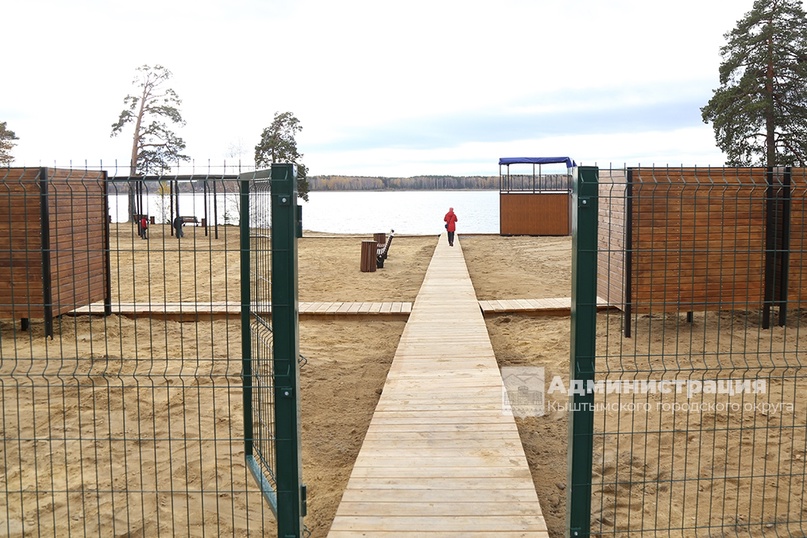 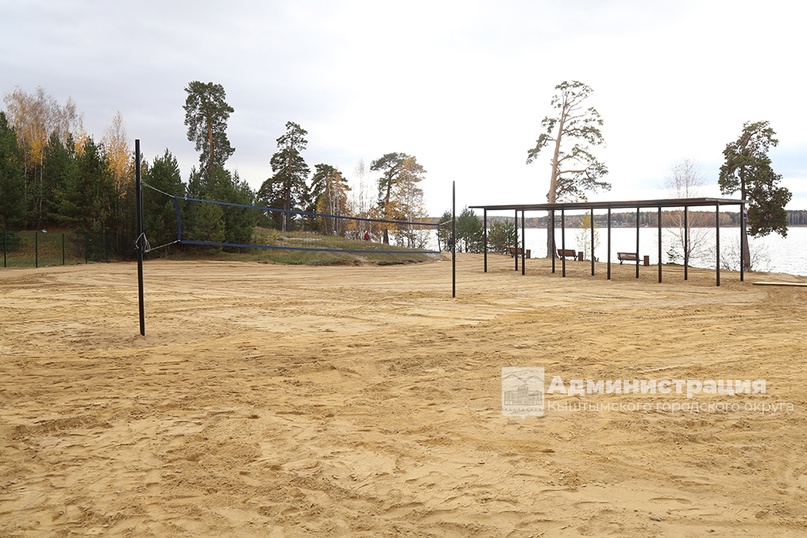 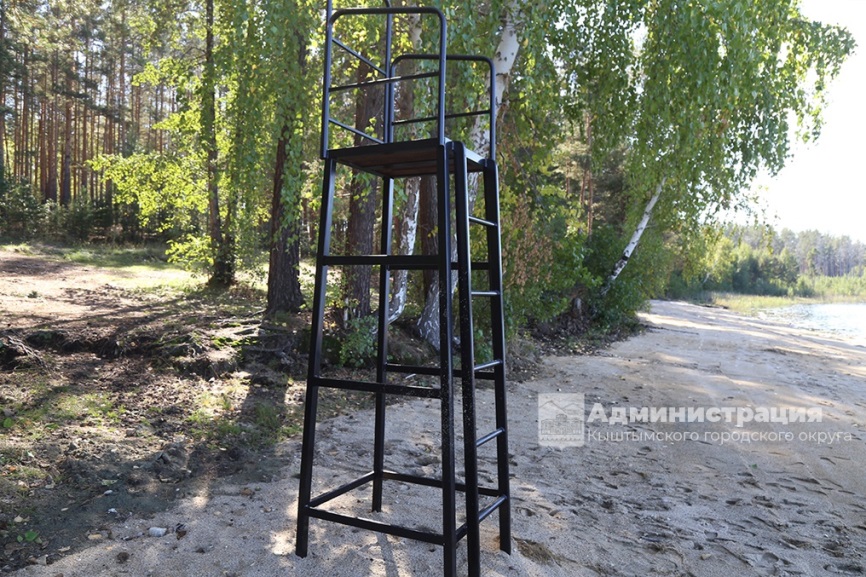 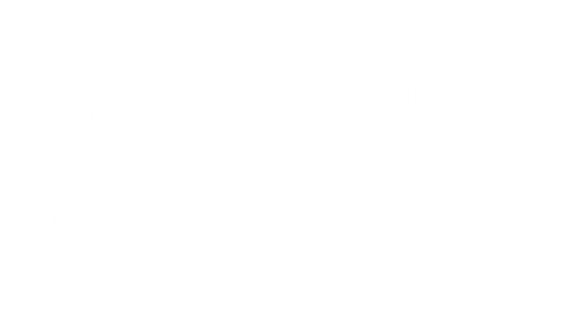 Демографическая ситуация
Приоритет: развитие социальной сферы
37 829
человек
Численность постоянно проживающего населения
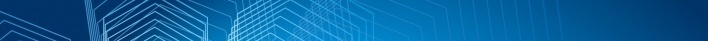 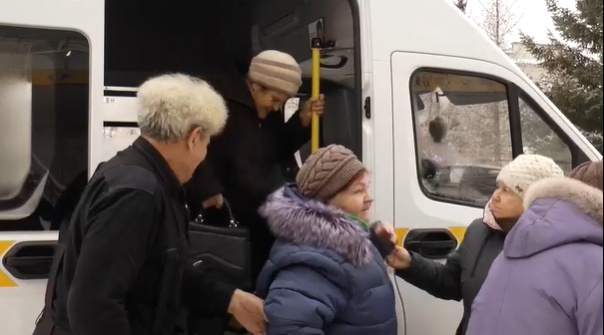 48 поездок на специализированном транспорте из посёлков 
на диспансеризацию жителей 
от 65 лет и старше
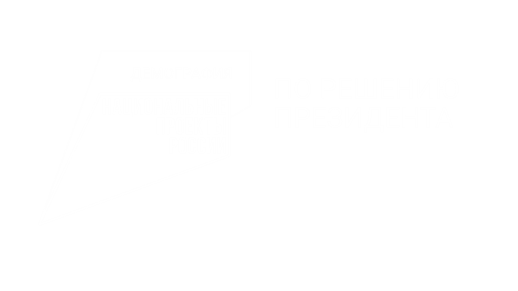 Рост доли населения, занимающегося спортом
Рост обеспеченности спортивными объектами
Инвестиции  
Реконструкция бассейна  - термальный курорт «Пионер» с плавательными дорожками
Приоритет: развитие социальной сферы
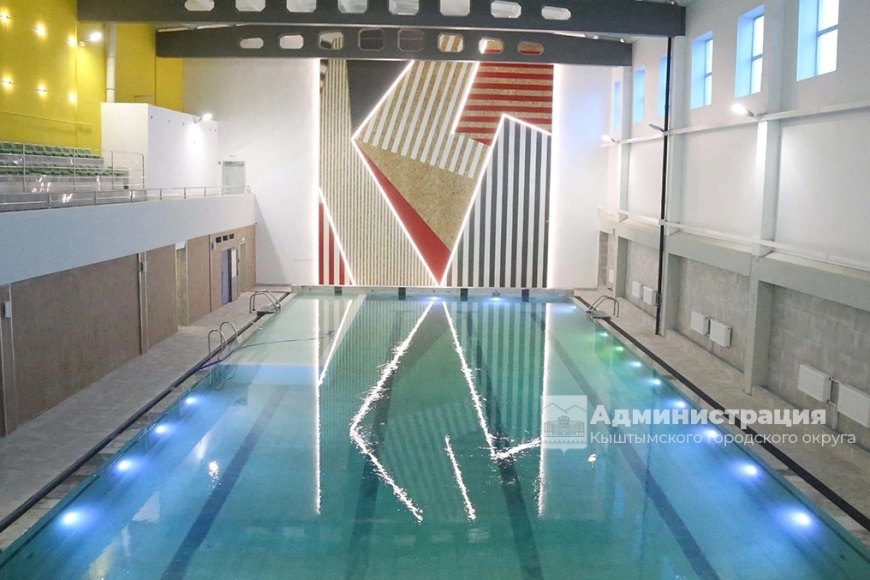 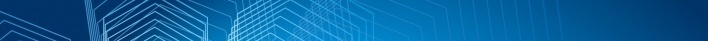 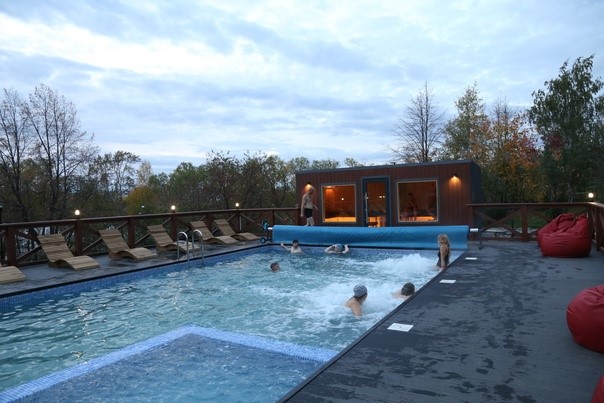 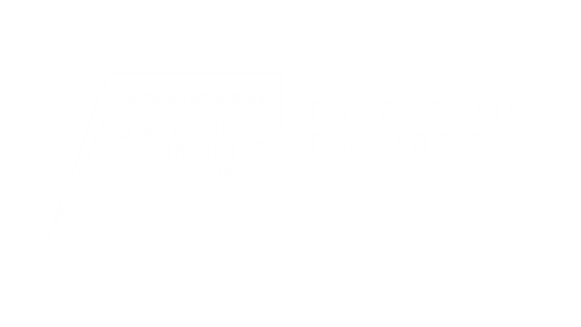 Развитие материально-технической базы
ГБУЗ «Городская больница им. А. П. Силаева г. Кыштым»
Строительство фельдшерско-акушерского пункта на Каолиновом
Открытие Центра амбулаторной онкологической помощи
Приоритет: здравоохранение
Капитальный ремонт хирургического корпуса
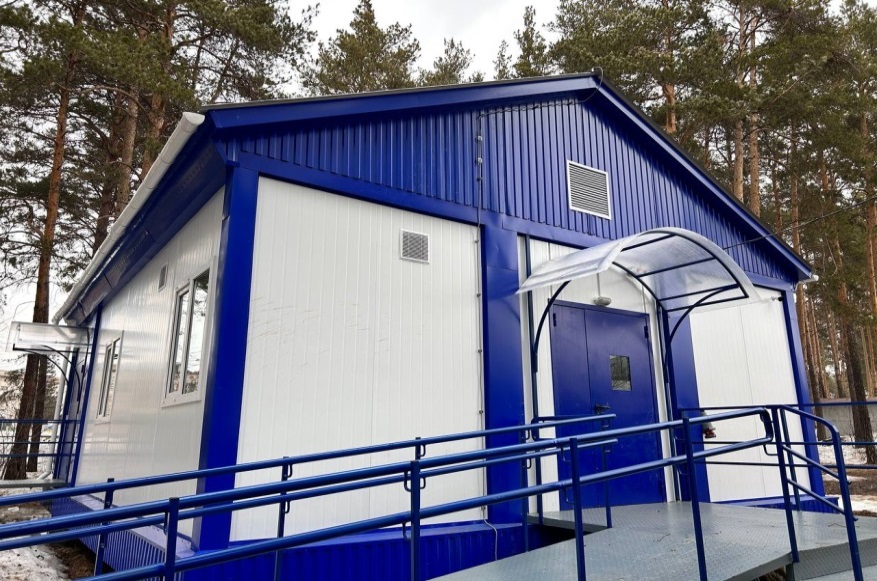 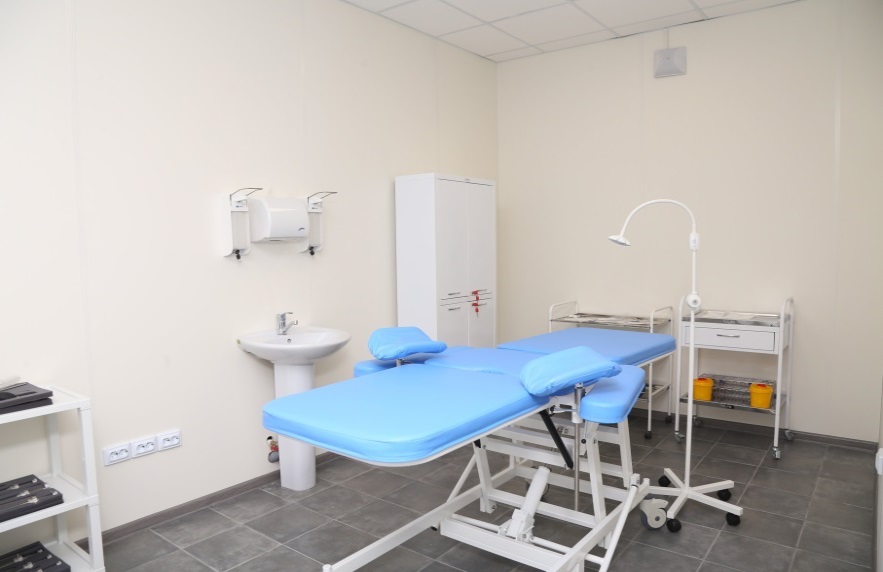 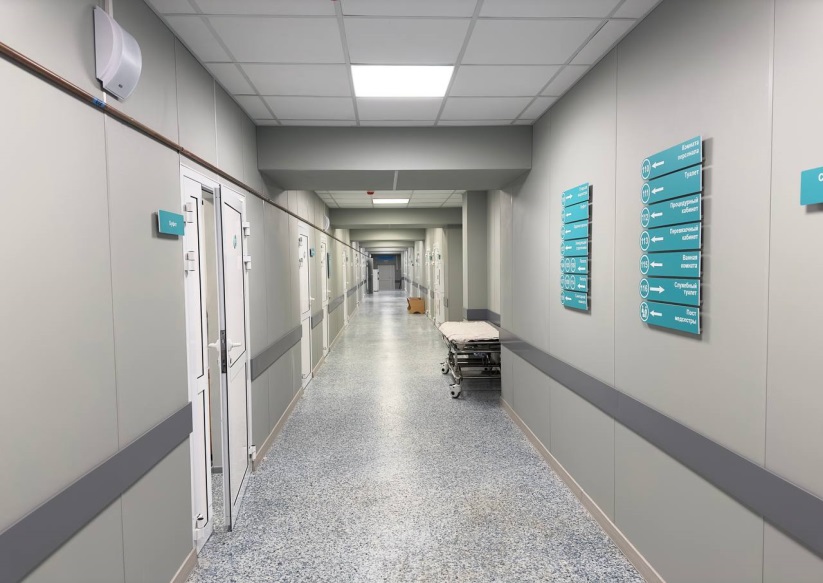 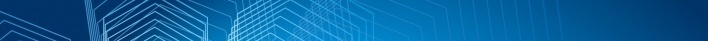 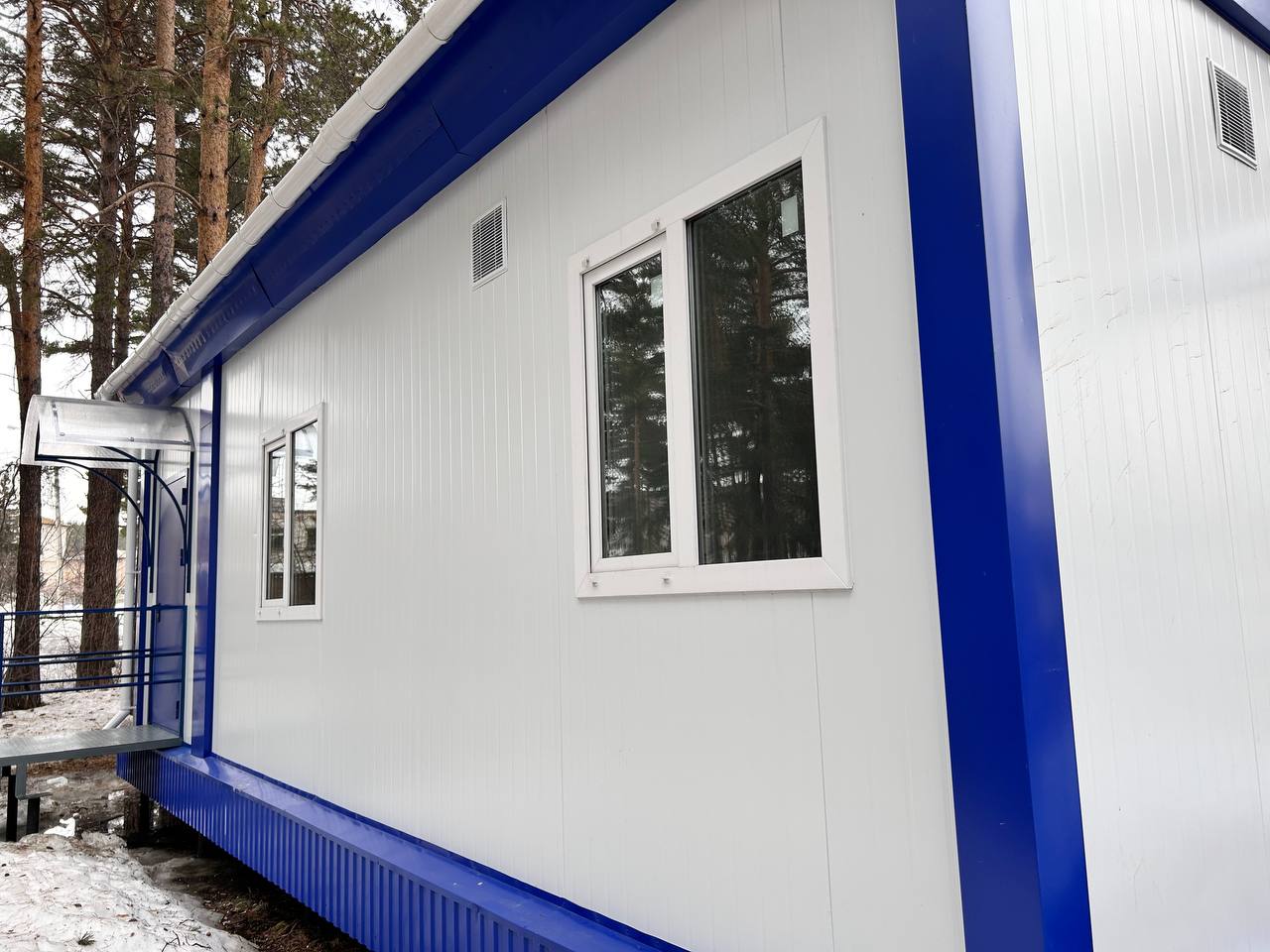 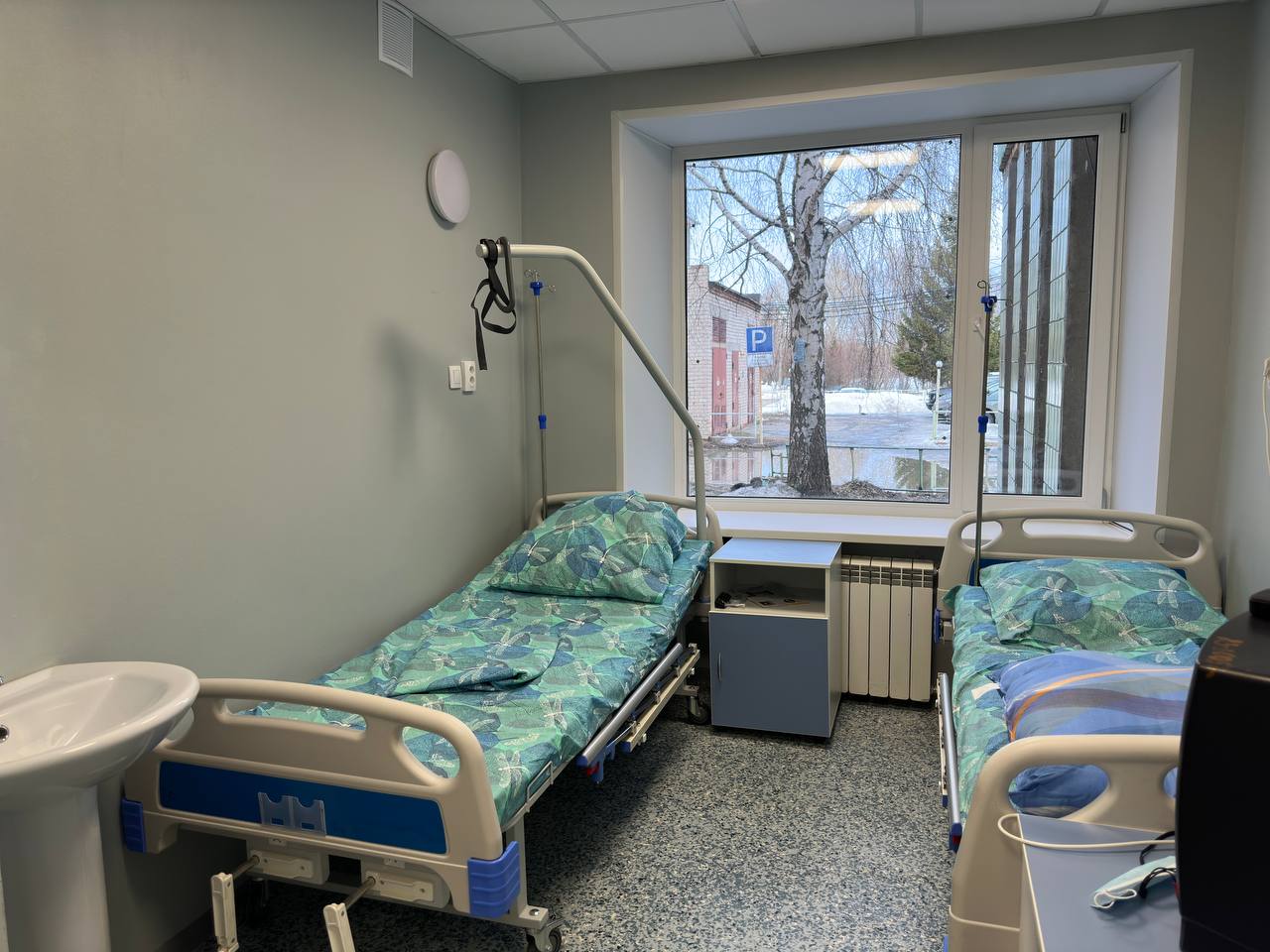 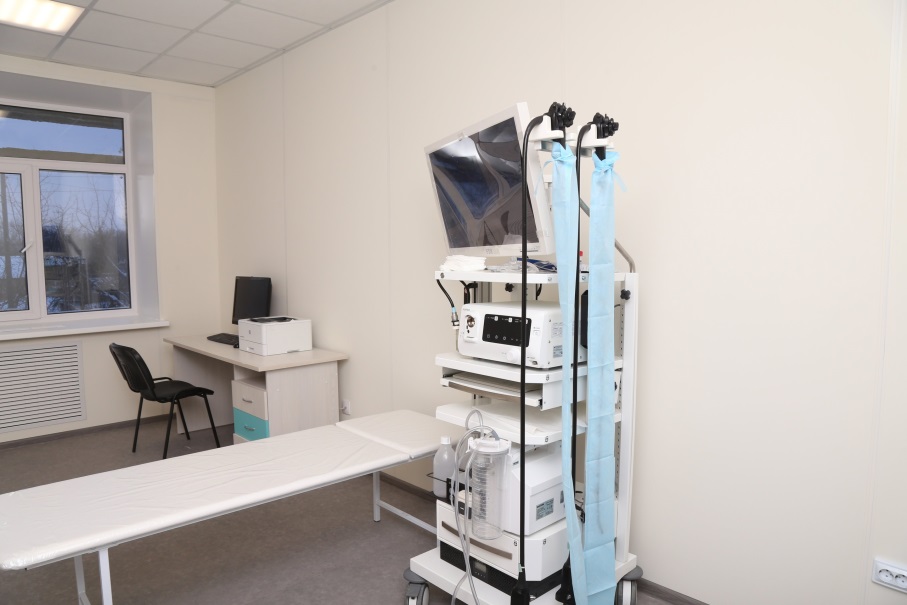 Поддержка системы здравоохранения: 
профилактика заболеваний, диспансеризация, кадровое обеспечение
Приоритет: здравоохранение
Обеспеченность врачами
3 молодых специалиста – оплата аренды жилья
5 молодых специалистов - выплата
10 специалистов
В 2023 году трудоустроены:        8 врачей разных специальностей,           2 врача - стажёра
Норматив - 35,5% 
на 10 000 населения
Муниципальная программа «Кадровое обеспечение ГБУЗ Городская больница им. А. П. Силаева г. Кыштым»
Развитие материально - технической базы
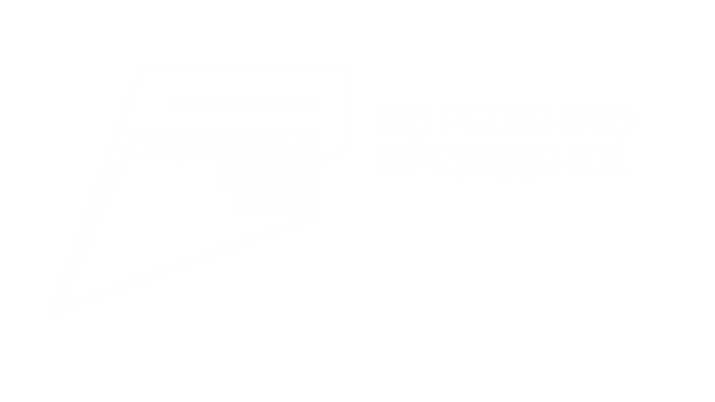 Замена окон в школах и детских садах (школа №13, МДОУ №24)
Капитальный ремонт ДОЛ «Волна»
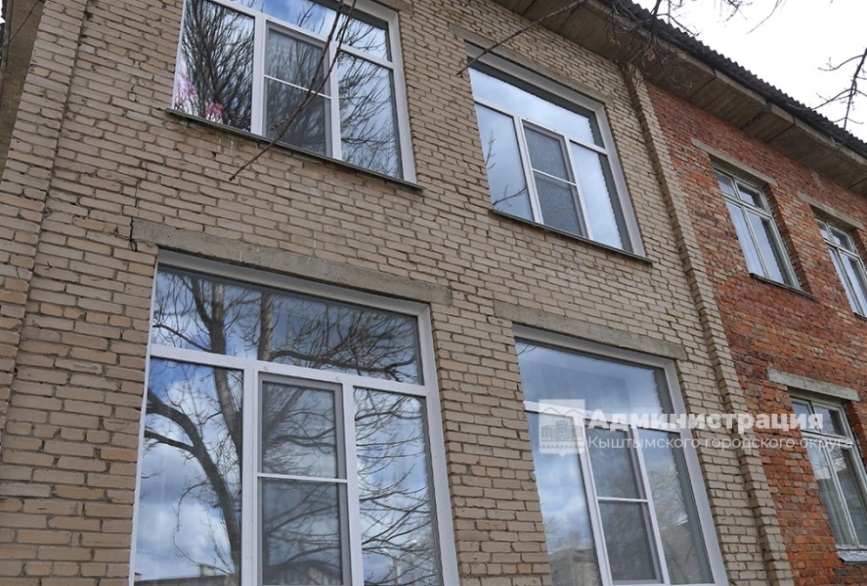 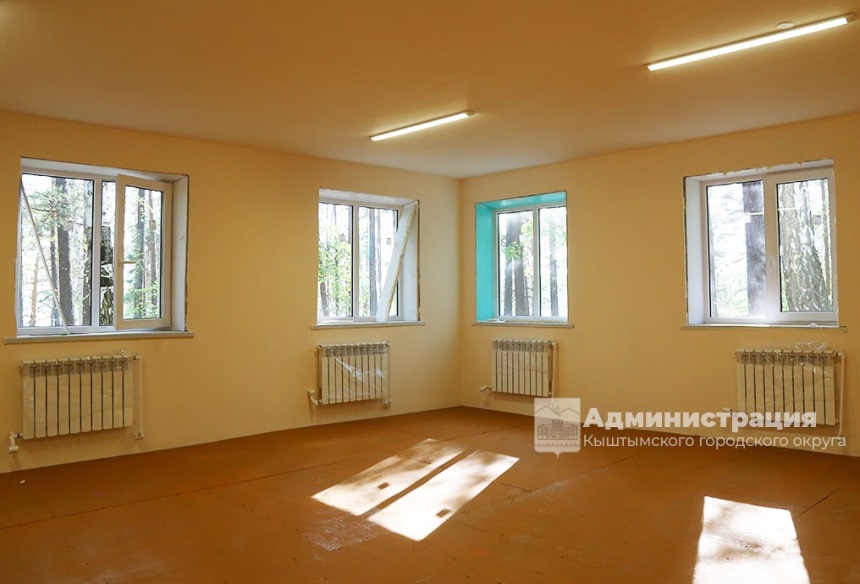 Приоритет: образование
Новое оборудование в ЦД(ю)ТТ
Ремонт спортзала в школе №3
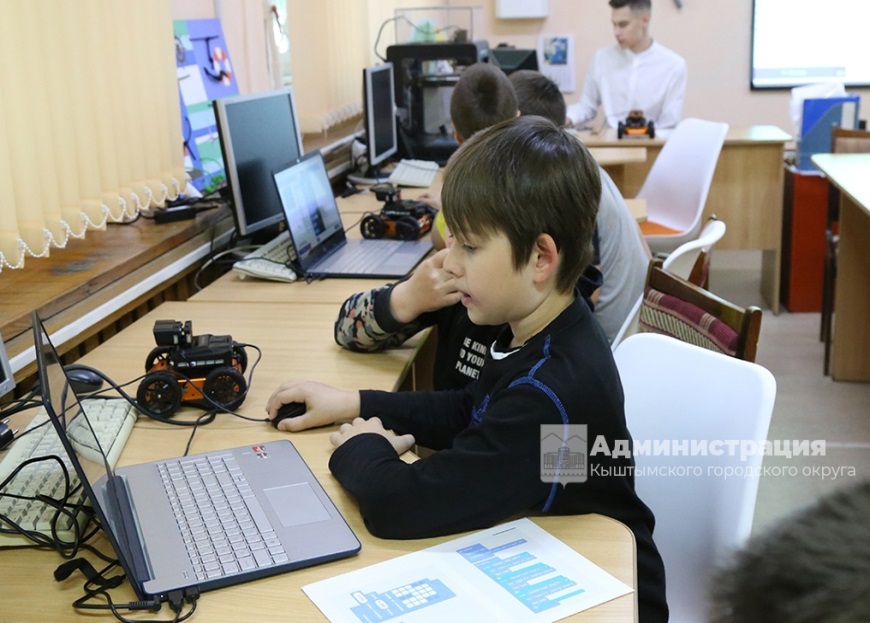 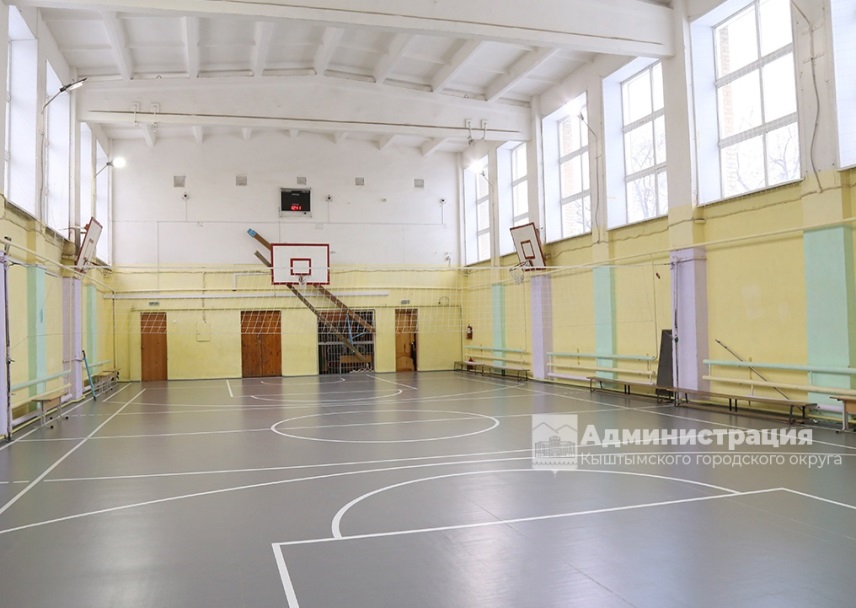 Охват допобразованием – 73%
Охват горячим питанием – 95%
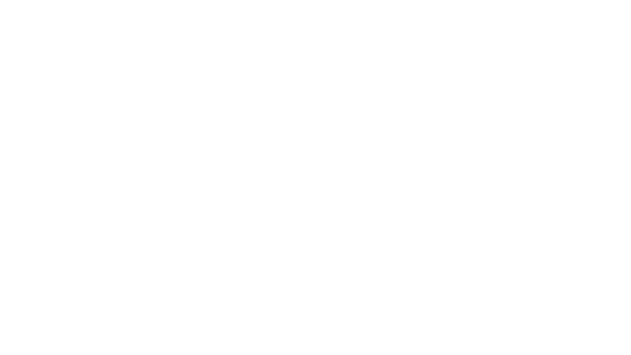 Развитие культурной среды
Реконструкция объекта культурного наследия федерального значения «Дом жилой («Белый дом»)» , строительная готовность объекта – 53%
В муниципальных учреждениях культуры проведено более 900 мероприятий разного уровней 
с общей посещаемостью 
более 100 тыс. человек


На базе муниципального учреждения «Централизованная клубная система» функционирует единственный 
в регионе филиал Челябинской государственной филармонии, реализуются проекты «Абонемент» 
и «Театрально-концертный зал»


Приняты меры 
по сохранению работы кинотеатра
Приоритет: культура
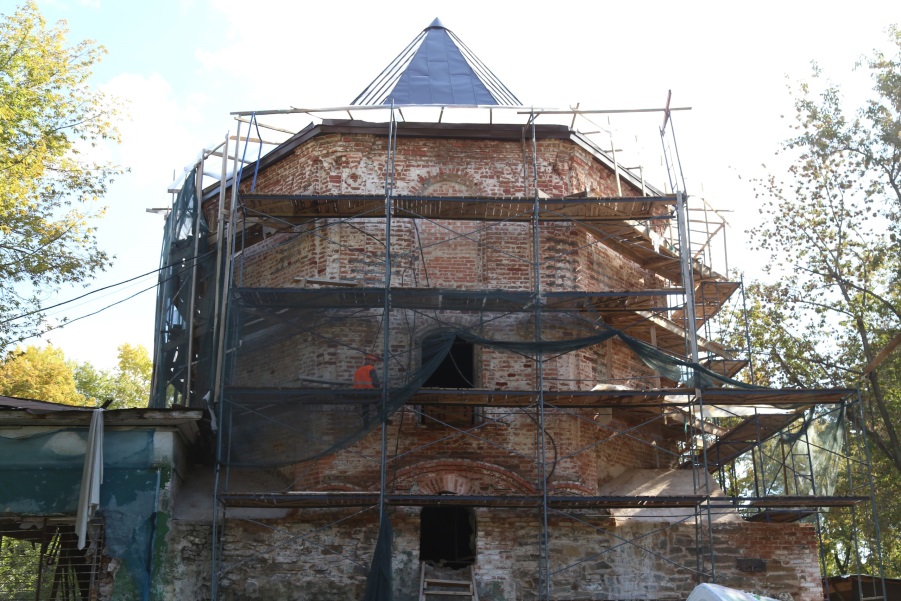 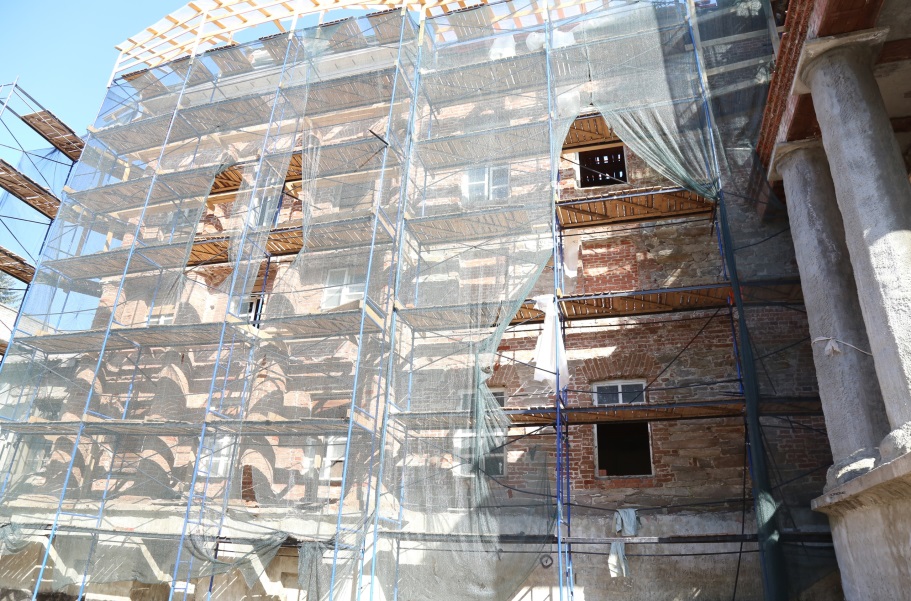 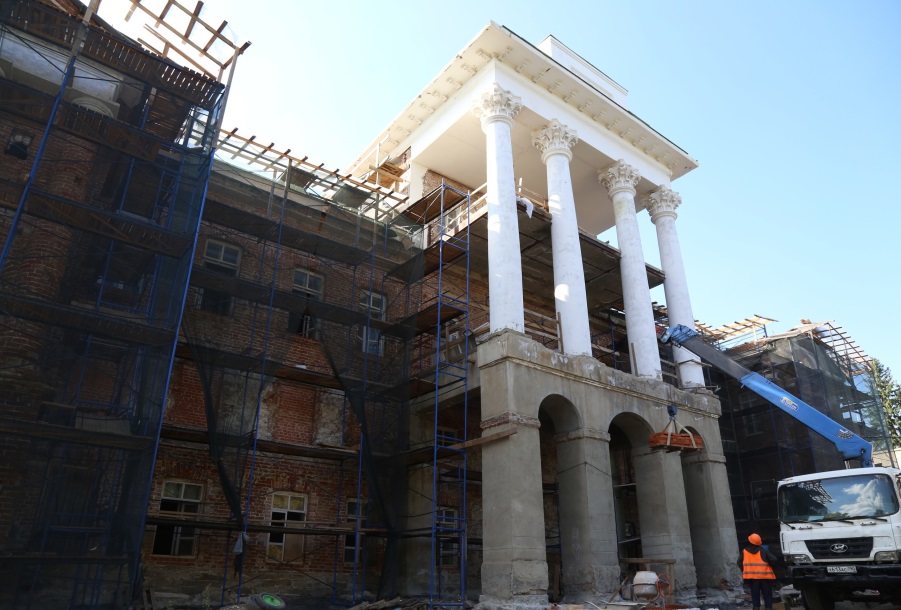 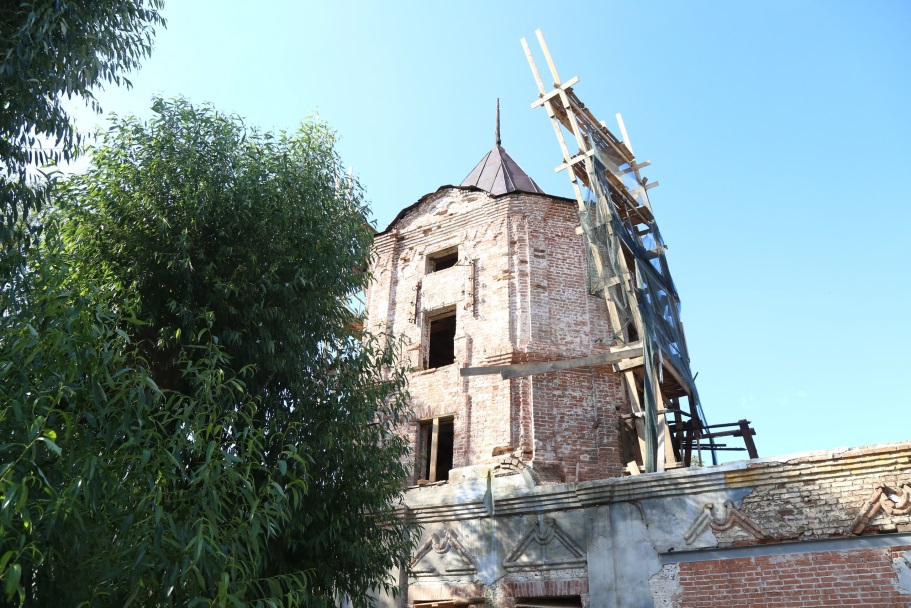 Цифровая платформа https://нашкыштым.рф
Бесплатное мобильное приложение
Приоритет: гражданское общество и цифровая безопасность
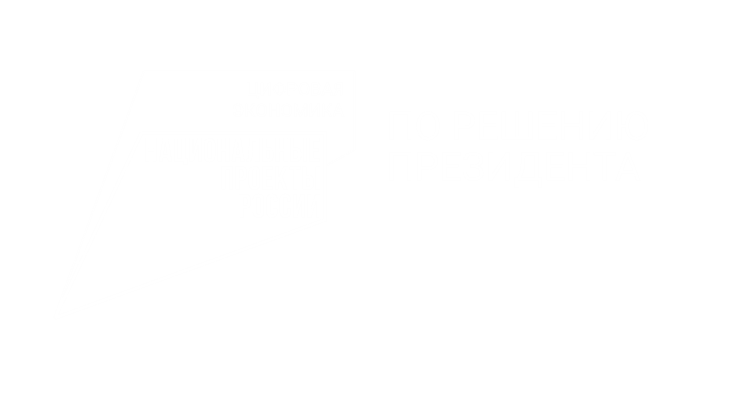 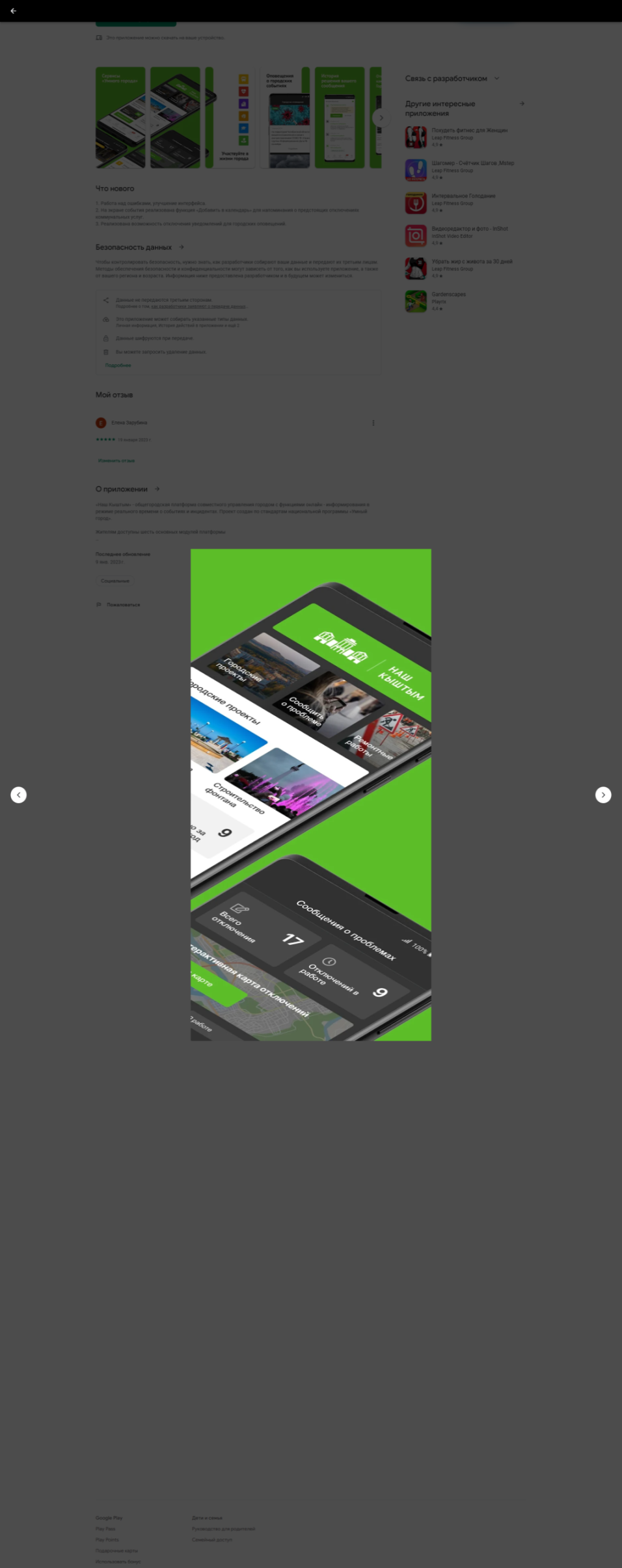 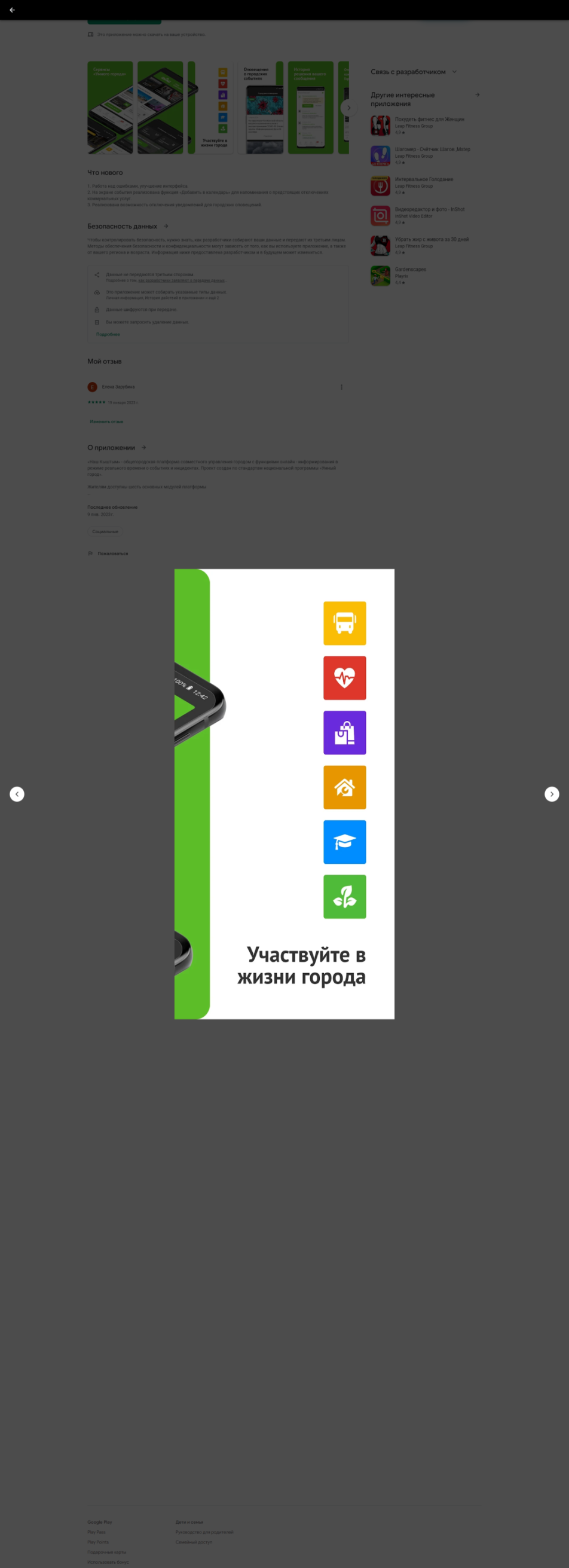 В телефоне:
(1 216 пользователей)
новости
городские оповещения
городские проекты
ремонтные работы
голосования
справочник 
массовые социально значимые услуги
движение транспорта 
(на Яндекс – карте)
Поддержка мобилизованных граждан и их семей
АО «Радиозавод»
Волонтеры (добровольцы)
Предприниматели
Предприятия 
и организации
Муниципальный штаб (адресная отработка вопросов, меры социальной поддержки, трудоустройство, медицинская помощь, реабилитация)
Депутатский корпус
Общественная организация ветеранов 
«Боевое братство», казачья дружина
Православные приходы
Жители Кыштыма
Общественная палата Кыштымского городского округа
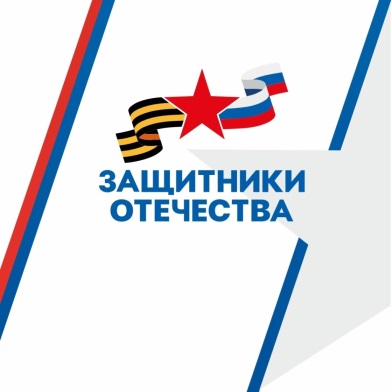 Открыто отделение фонда «Защитники Отечества»
Учреждения
 социальной сферы
Ветеранские и общественные организации
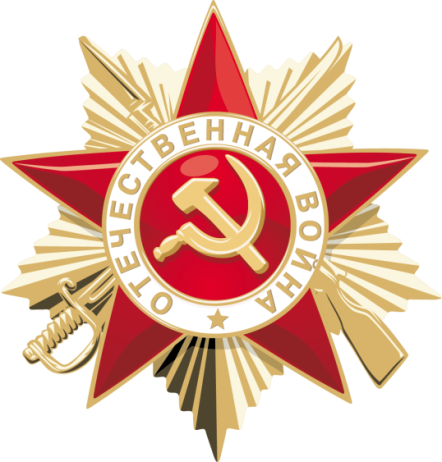 2025 год – 80 - летие Победы 
в Великой Отечественной войне
 1941 – 1945 годов
2024 год
План мероприятий по подготовке 
к празднованию юбилея Победы:

меры социальной поддержки ветеранов;
ремонт мемориалов воинской славы;
отработка перечня юбилейных мероприятий;
организация работы по патриотическому воспитанию;
организация краеведческой работы;
разработка тематических маршрутов экскурсий;
развитие школьных музеев.
2023 год - реконструкция братской могилы №2 на Нижнем Кыштыме
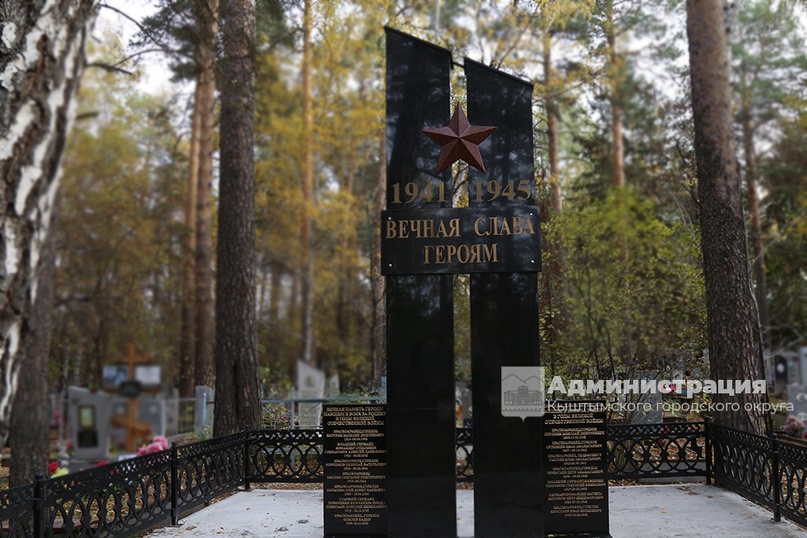